R A P O R T O STANIE GMINY CHOCEŃ  ZA ROK 2018
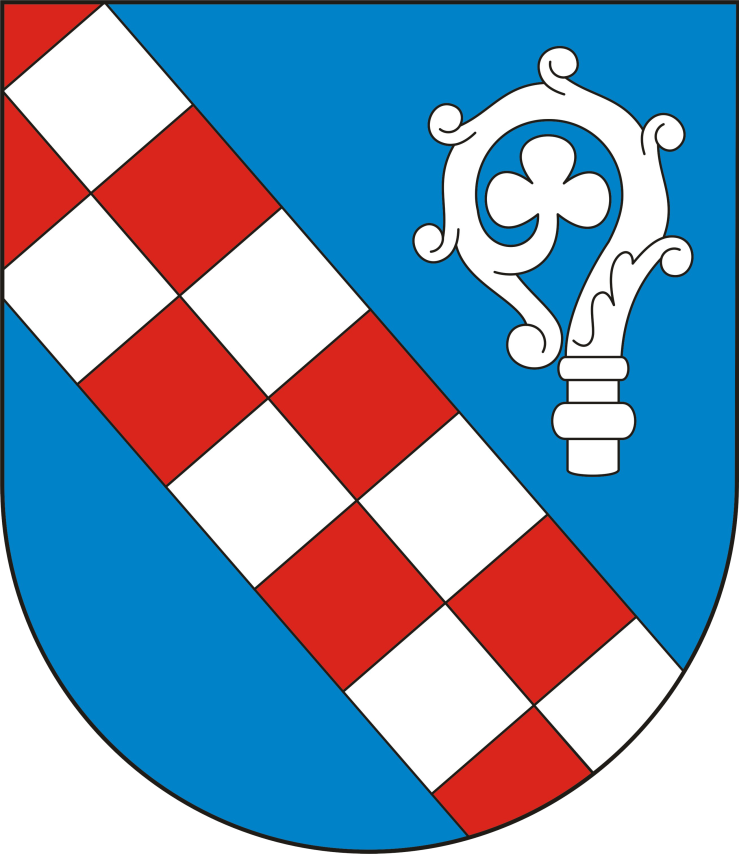 URZĄD GMINY CHOCEŃ
ul. Sikorskiego 12
87-850 Choceń
www.chocen.pl
Uchwałą Wojewódzkiej Rady Narodowej w Bydgoszczy, z dniem 1 stycznia 1973 roku utworzono gminę Choceń.
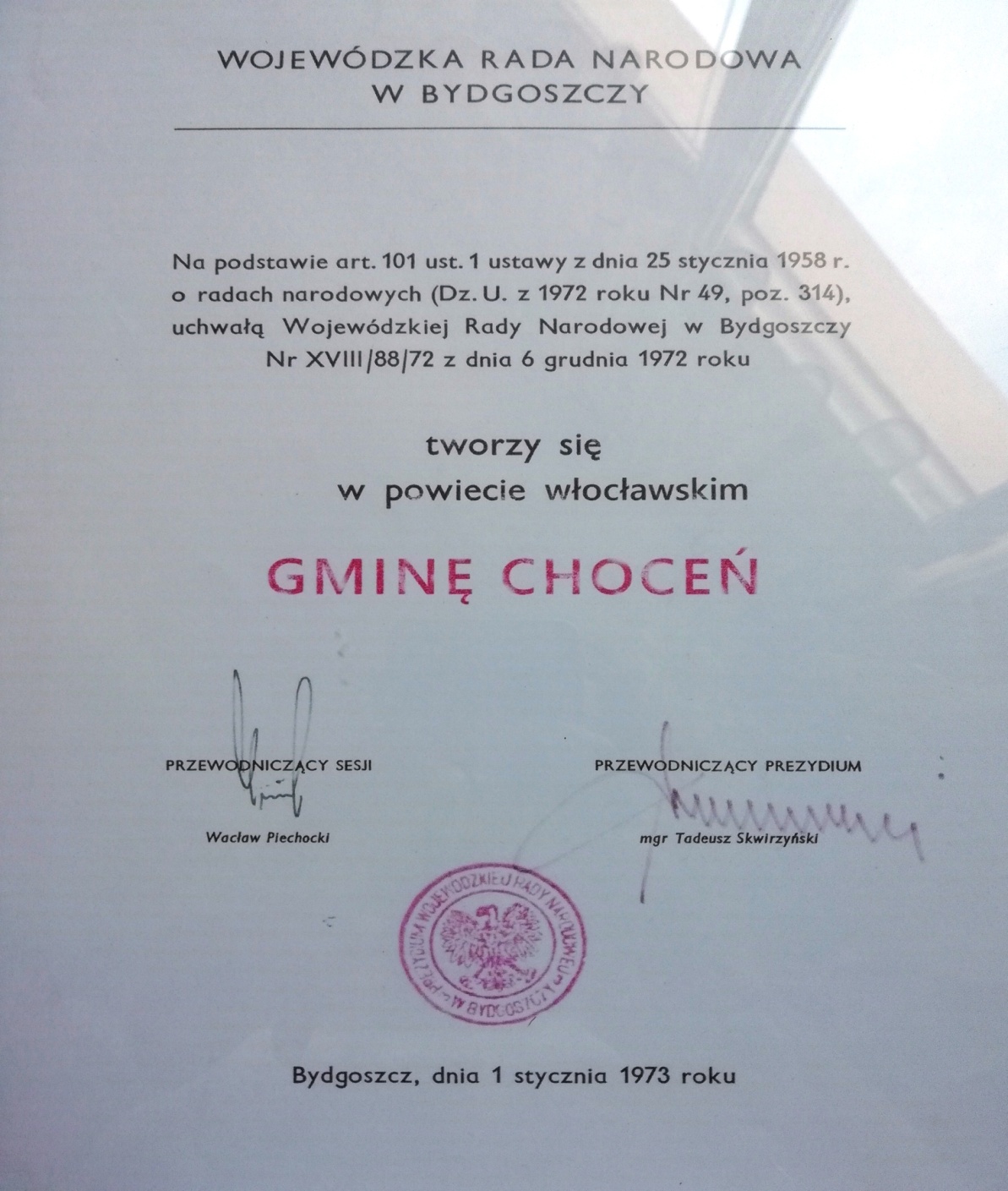 Powierzchnia gminy wynosi 100 km2, z czego 
grunty orne stanowią 78,2 % 
pozostałe grunty i nieużytki 13,5 %. 
użytki zielone 4,7 %, 
lasy i grunty leśne 1,9 %, 
sady – 1,7 %,
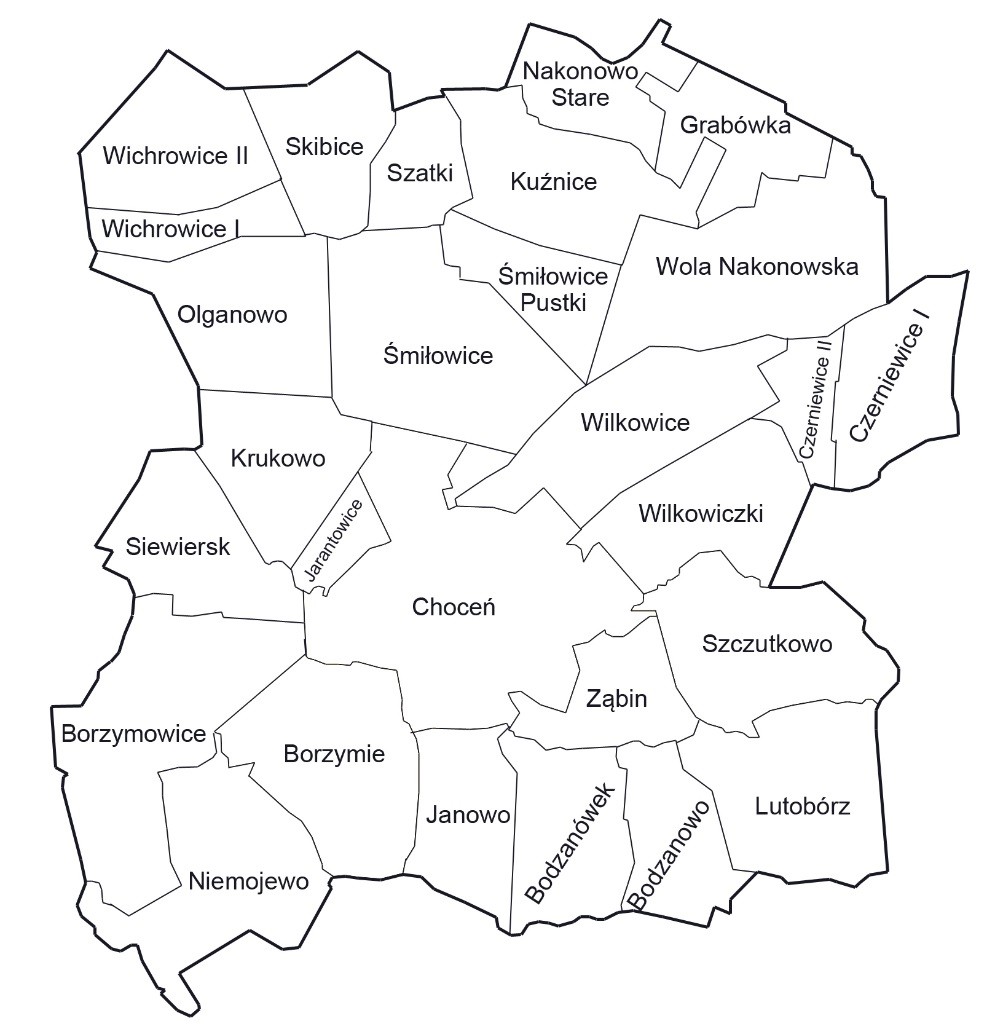 Jednostki budżetowe:
Urząd Gminy w Choceniu 
Gminny Ośrodek Pomocy Społecznej w Choceniu, 
Szkoła Podstawowa w Śmiłowicach 
Szkoła Podstawowa w Wilkowicach 
Zespół Szkolno – Przedszkolny w Choceniu, 
Gminny Ośrodek Sportu i Rekreacji w Choceniu
Instytucja kultury:
Choceńskie Centrum Kultury – Biblioteka 
Przy jednostce kultury funkcjonują następujące grupy artystyczne zrzeszające mieszkańców i prowadzone są zajęcia:-ognisko muzyczne  (instrumenty klawiszowe, akordeon),
-  Zespół Pieśni i Tańca „Ziemia Kujawska”,
- zajęcia rękodzieła – plastyczne,
-ognisko muzyczne  - nauka gry na gitarze,
- Grupa wokalna „ARTE”,
- Zajęcia taneczne – Breakdance,
- chór ,
- Zespół folklorystyczny „Śmiłowiónki”,
- ZUMBA.
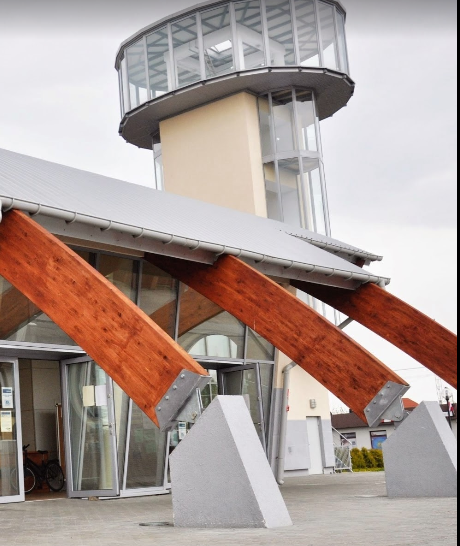 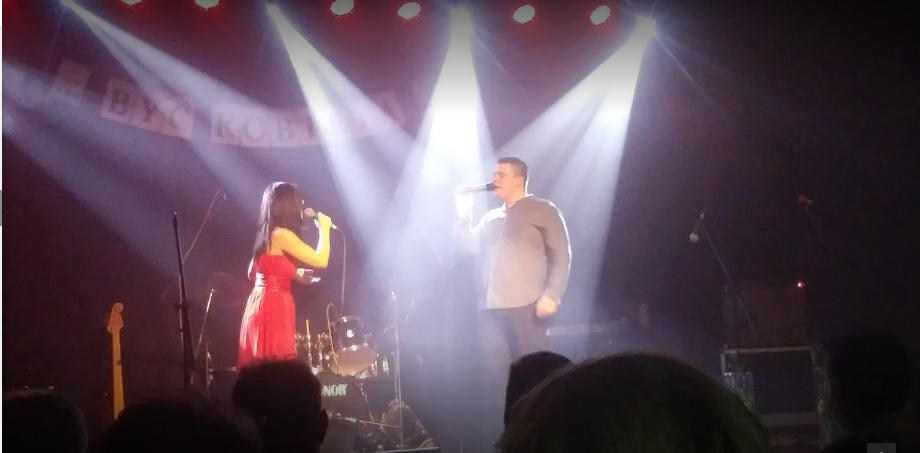 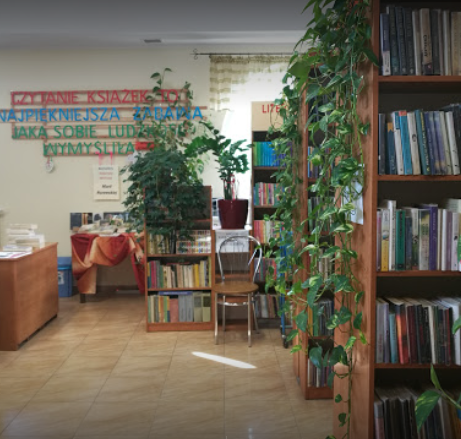 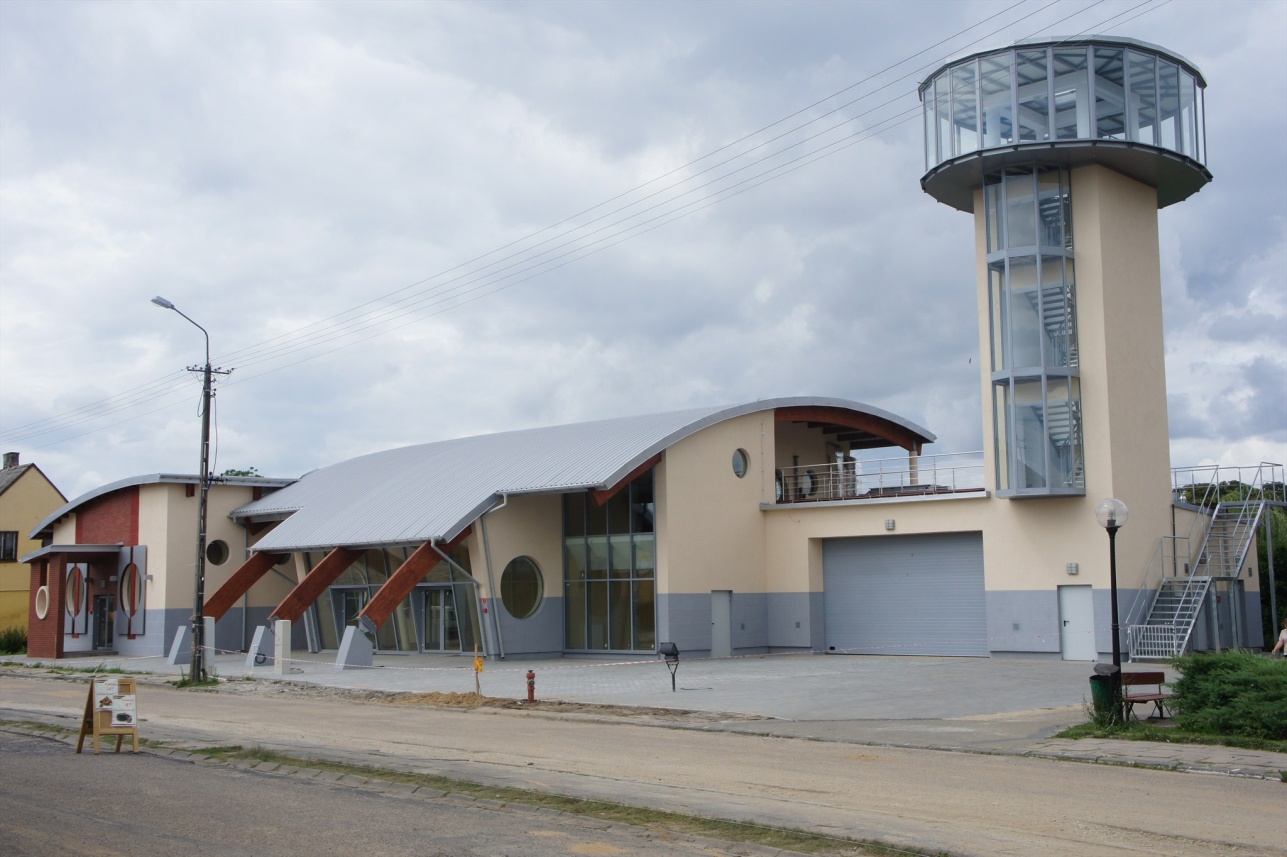 Ludność i dynamika zmian
Gminę Choceń, zamieszkuje ponad 8.000 
mieszkańców.
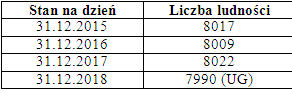 Urodzenia
Zgony
Struktura wieku
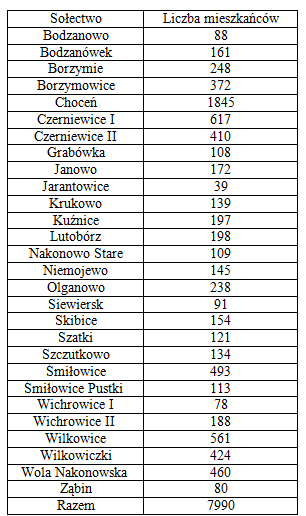 Zarejestrowani bezrobotni
Struktura gospodarstw rolnych
Podmioty gospodarcze
Zgodnie z Centralną Ewidencją i Informacją o Działalności Gospodarczej (CEIDG), według stanu na dzień 31 grudnia 2018 r. ilość zarejestrowanych podmiotów gospodarczych, które mają główne miejsce prowadzenia działalności w gminie Choceń obejmuje 536 pozycji, z czego:
status „aktywny” posiadały 230 podmioty, 
status „wykreślony” posiadało 265 podmiotów, 
status „zawieszony” posiadały 41 podmioty, 
liczba podmiotów do prowadzenia działalności wyłącznie w formie spółki cywilnej obejmowała 1 pozycję. 
Podmioty gospodarcze funkcjonujące na terenie gminy to przede wszystkim małe i średnie zakłady rodzinne. 
Do wiodących branż w gminie zaliczyć należy: transport drogowy towarów, roboty budowlane, roboty elektryczne, naprawa pojazdów samochodowych, sprzedaż, fryzjerstwo.
Organizacje pozarządowe działające na terenie gminy
Stowarzyszenie Dla Rozwoju Gminy Choceń, 
Rada Kobiet Gminy Choceń, 
Ochotnicza Straż Pożarna w Choceniu, 
Ochotnicza Straż Pożarna w Śmiłowicach,
Ochotnicza Straż Pożarna w Czerniewicach,
Ochotnicza Straż Pożarna w Nakonowie Starym,
Ochotnicza Straż Pożarna w Szczutkowie, 
Ochotnicza Straż Pożarna w Wichrowicach,
Ochotnicza Straż Pożarna w Wilkowicach, 
Towarzystwo Kultury, Edukacji i Promocji Gminy Choceń,
Gminne Towarzystwo Sportowe „Unia Choceń”,
Stowarzyszenie LGD Dorzecza Zgłowiączki, 
Związek Kombatantów Rzeczypospolitej Polskiej i Byłych Więźniów Politycznych, Zarząd Gminny w Choceniu]
Związek Harcerstwa Polskiego, Powiat Włocławek z siedzibą w Choceniu
Koło Łowieckie „Przepiórka”,
Polski Związek Emerytów, Rencistów i Inwalidów, Koło w Choceniu
Koło Gospodyń Wiejskich Śmiłowice, 
Koło Gospodyń Wiejskich Czerniewice II, 
Stowarzyszenie Koło Gospodyń Wiejskich „Niezapominajka” Szczutkowa i Lutoborza.
Inne:
Gminna Spółka Wodna w Choceniu 
Koło Gospodyń Wiejskich w Szczytnie, 
Koło Gospodyń Wiejskich w Wilkowicach, 
Koło Gospodyń Wiejskich w Wichrowicach, 
Koło Gospodyń Wiejskich w Czerniewicach I,

        Ponadto na terenie gminy, na rzecz jej mieszkańców, działają organizacje pozarządowe z siedzibą poza gminą: 
Polski Związek Hodowców Gołębi Pocztowych, 
Koło Łowieckie „Bóbr”, 
Koło Łowieckie „Łoś”,
Koło Łowieckie „Sarna”,

         Stowarzyszenia, do których przynależy gmina Choceń:
Stowarzyszenie Lokalna Grupa Działania Dorzecza Zgłowiączki 
Stowarzyszenie Gmin Przyjaznych Energii Odnawialnej 
Stowarzyszenie Gmin Pomorskich na Rzecz Budowy Autostrady A1
Sieć szkolno-przedszkolna w gminie:
Szkoła Podstawowa w Wilkowicach z oddziałem zerowym, 
Szkoła Podstawowa w Śmiłowicach 
Zespół Szkolno – Przedszkolny w Choceniu, w skład zespołu wchodzą:
     - Szkoła Podstawowa im. Janusza Korczaka w Choceniu, 
     - Przedszkole Samorządowe w Choceniu, 
     - Gimnazjum im. Jana Pawła II w Choceniu do 31 sierpnia 2019 r. 
Na terenie gminy funkcjonują także 3 przedszkola niepubliczne.
Sytuacja finansowa gminy DOCHODY I WYDATKI W LATACH 2015-2018
Poziom zadłużenia
DOKUMENTY STRATEGICZNE 

Strategia Rozwoju Gminy Choceń; 
Program Rewitalizacji dla Gminy Choceń na lata 2017-2023;
Plan Gospodarki Niskoemisyjnej dla Gminy Choceń;
Strategia Rozwiązywania Problemów Społecznych dla gminy Choceń na lata 2016 – 2026;
Gminny Program Przeciwdziałania Przemocy w Rodzinie oraz Ochrony Ofiar Przemocy w Rodzinie w Gminie Choceń na lata 2017-2019;
Gminny Program Przeciwdziałania Narkomanii na lata 2018 – 2019;
Gminny Program Profilaktyki i Rozwiązywania Problemów Alkoholowych na rok 2018;
Wieloletni Program Gospodarowania Mieszkaniowym Zasobem Gminy Choceń na lata 2017-2023;
Program rehabilitacji leczniczej mieszkańców Gminy Choceń na lata 2017 – 2019;
Program opieki nad zwierzętami bezdomnymi oraz zapobiegania bezdomności zwierząt na terenie gminy Choceń na 2018 rok;
Plan odnowy miejscowości Choceń; 
Wieloletnia Prognoza Finansowa Gminy Choceń na lata 2018-2034.
Nowa siedziba UG od 01.09.2017 r.
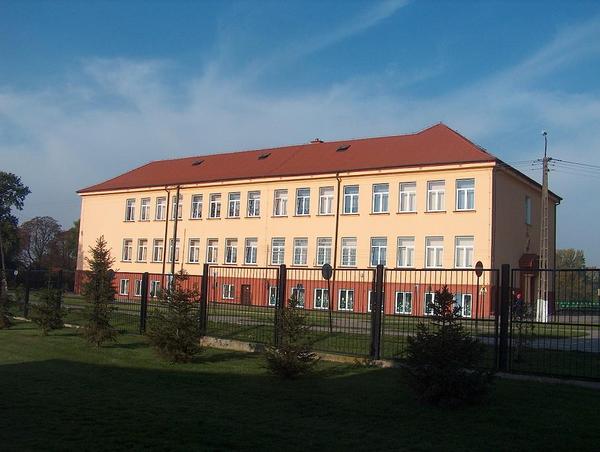 Sala konferencyjna na potrzeby Urzędu
W dniu 5 września 2018 r., po raz pierwszy posiedzenie Rady Gminy w Choceniu odbyło się w nowej sali konferencyjnej. 
Sala jest wykorzystywana przez Urząd Stanu Cywilnego.
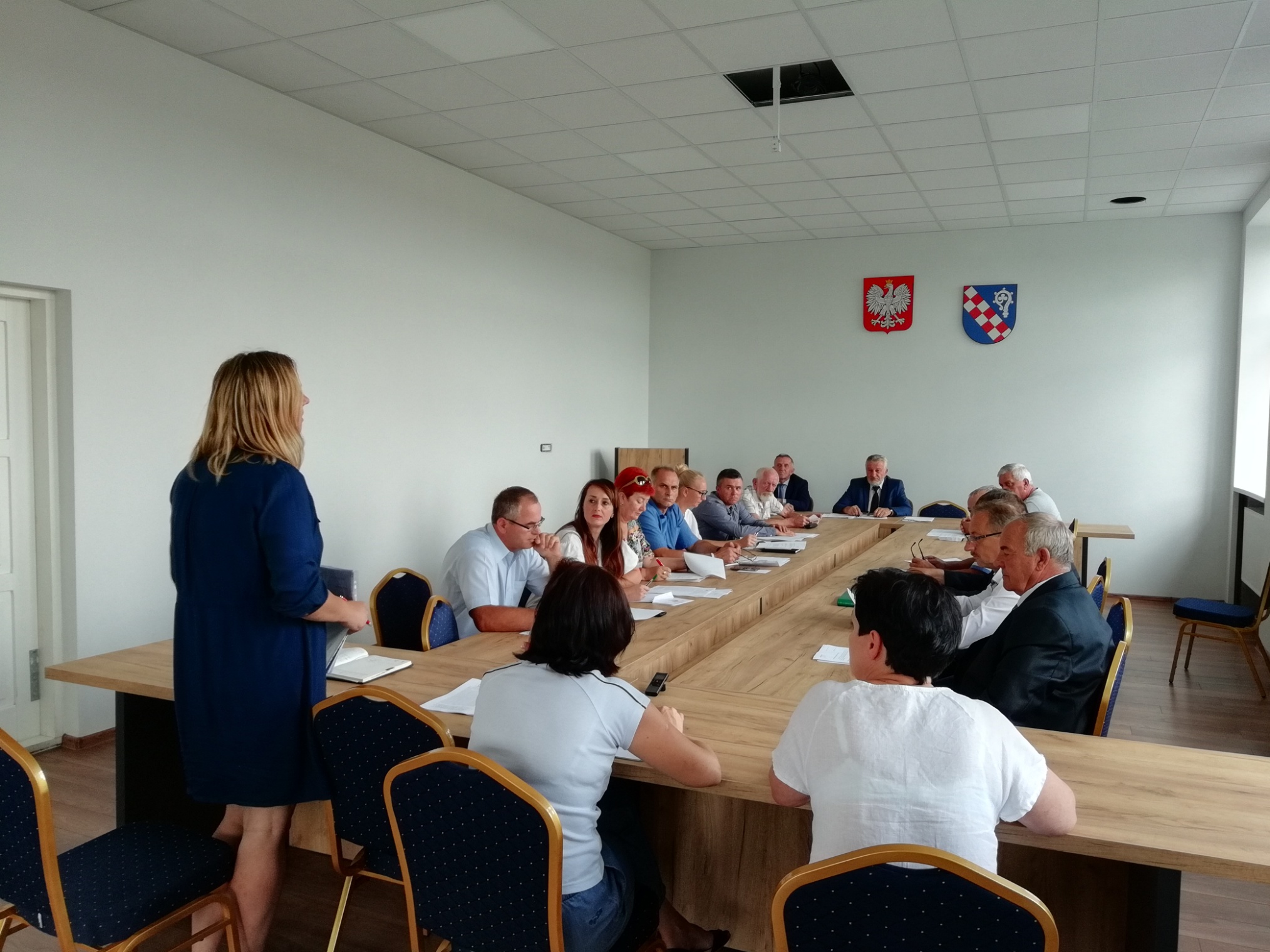 Sala została przygotowana wg projektu pracownika gminy Pani Anny Niteckiej i wykonana także przez pracowników urzędu.
WAŻNIEJSZE WYDARZENIA W ROKU 2018
Powołanie nowego Kierownika Posterunku Policji w Choceniu
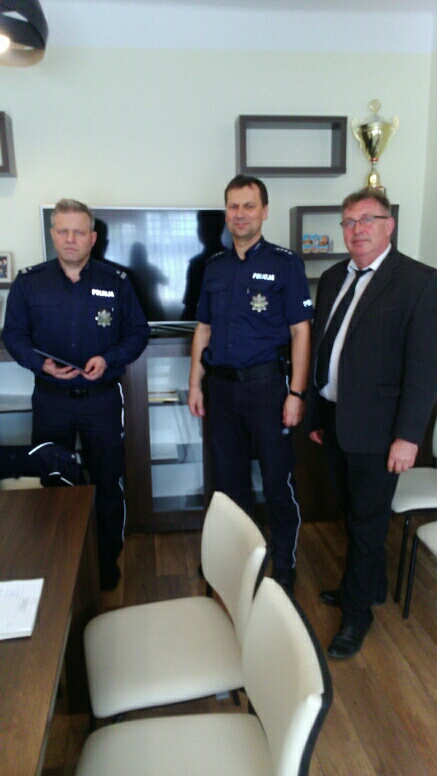 Od 16 kwietnia 2018 r., obowiązki kierownika zostały powierzone asp. sztab. Waldemarowi Błaszczykowi
Nadanie nazwy Parku - NIEPODLEGŁOŚCI w Choceniu 27 maja 2018
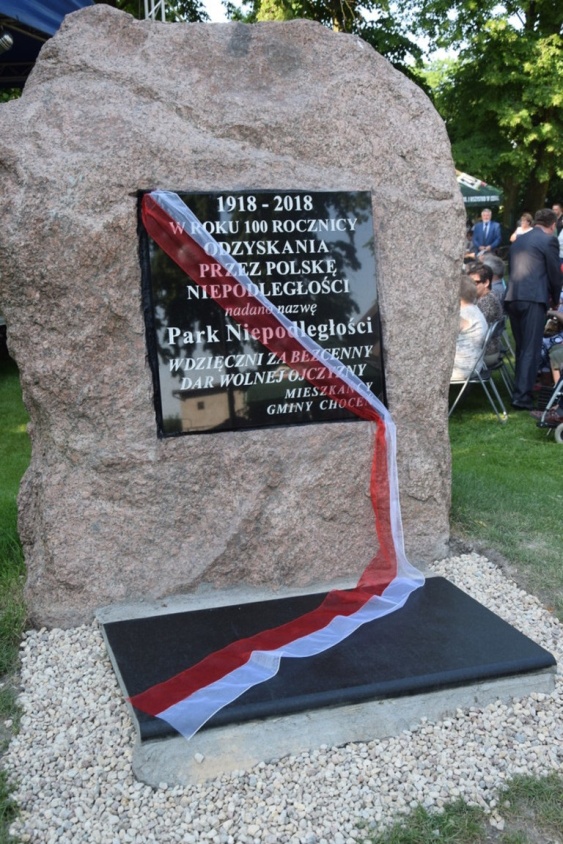 Odsłonięcie tablicy upamiętniającej nadanie nazwy  – PARKU NIEPODLEGŁOŚCI
Powiatowe zakończenie lata w Choceniu,  Wojciech Cejrowski - 30 sierpnia
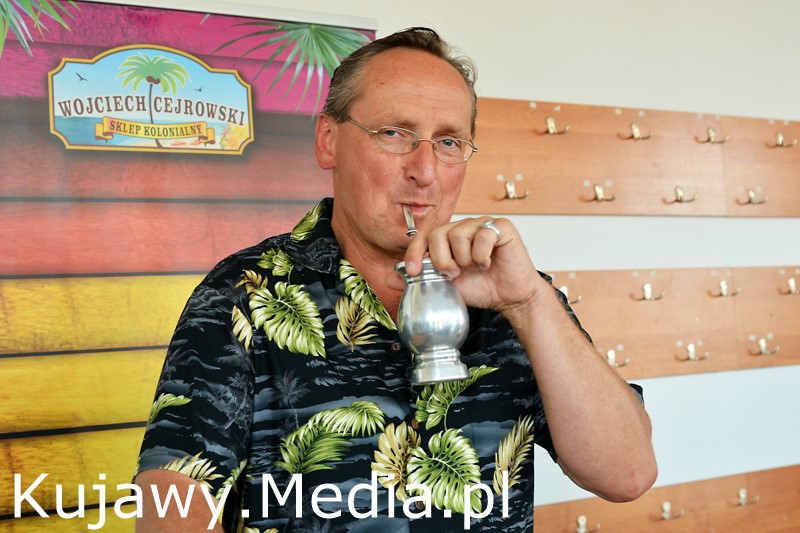 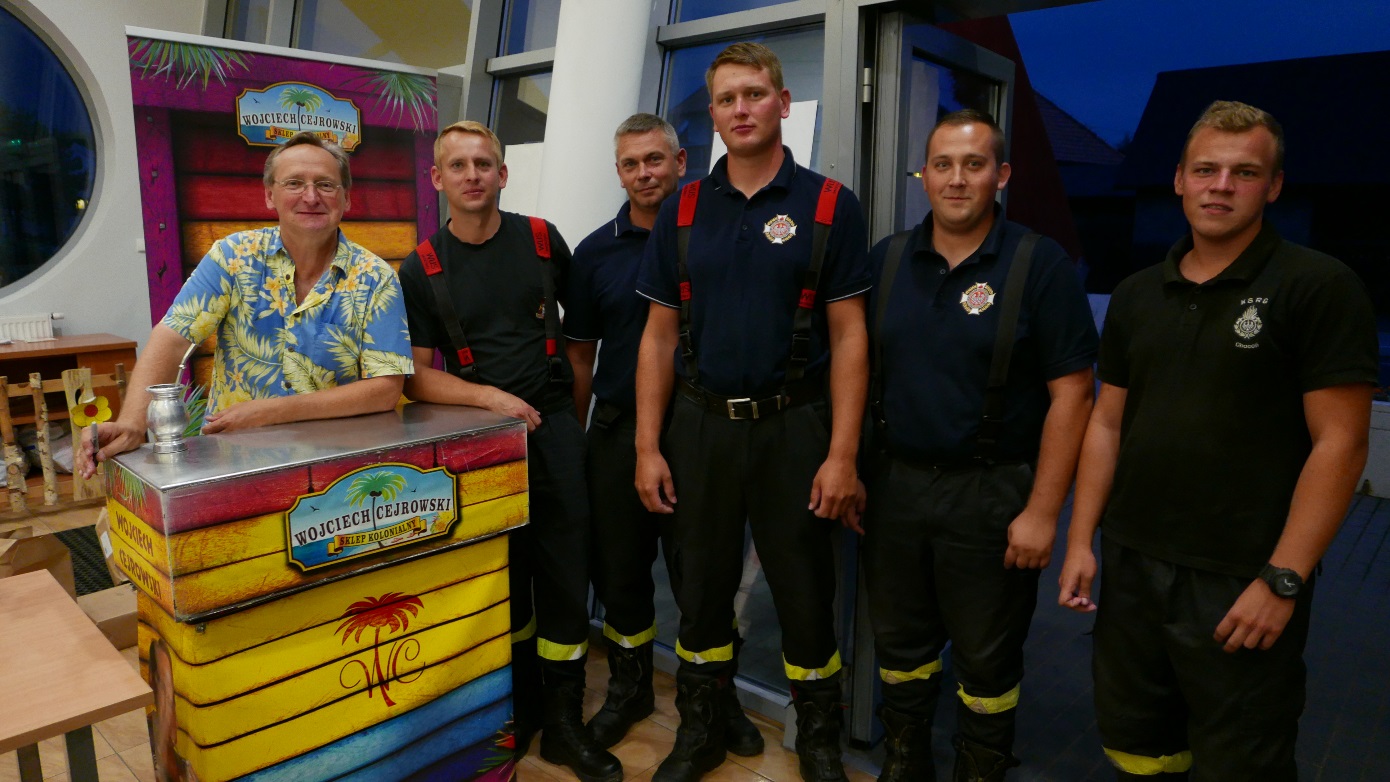 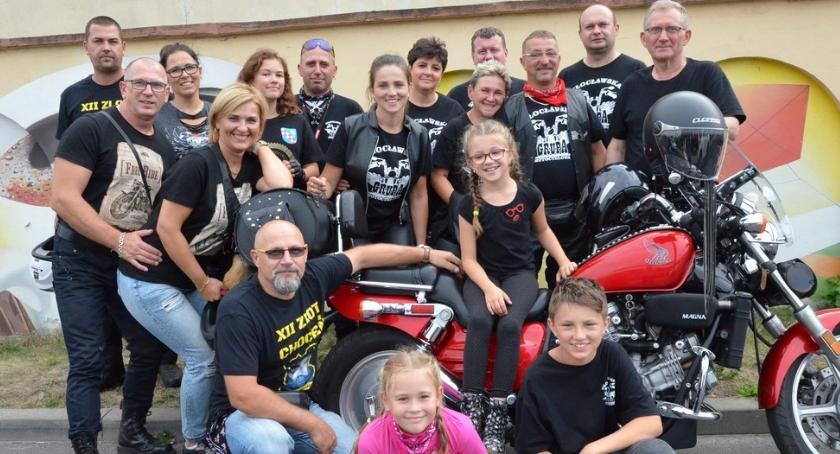 XII zlot motocyklowy w Choceniu
- Trudno wyobrazić sobie imprezy w naszej gminie bez zlotu motocykli, 
     - w 2018 r., zarejestrowano prawie 700 motocykli, 
     - w paradzie wzięło udział ok. 900 pojazdów, 
    - przy organizacji pracują pracownicy urzędu, a koordynatorem zlotu jest Pan Ariel Malinowski
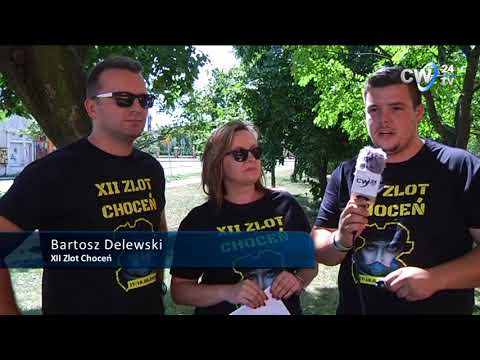 Obchody bitwy pod Szczytnem – z 1939 r.
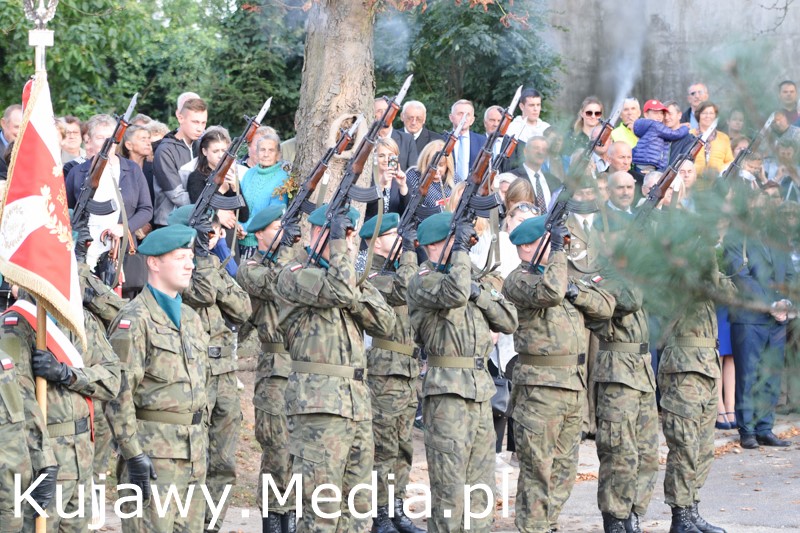 W dniu 15 września 2018 r. odbyła się uroczystość w 79 rocznicę bitwy pod Szczytnem, uroczysta Msza polowa w Szczytnie z udziałem pocztów sztandarowych celebrowana była przez księży z parafii Choceń i Boniewo.
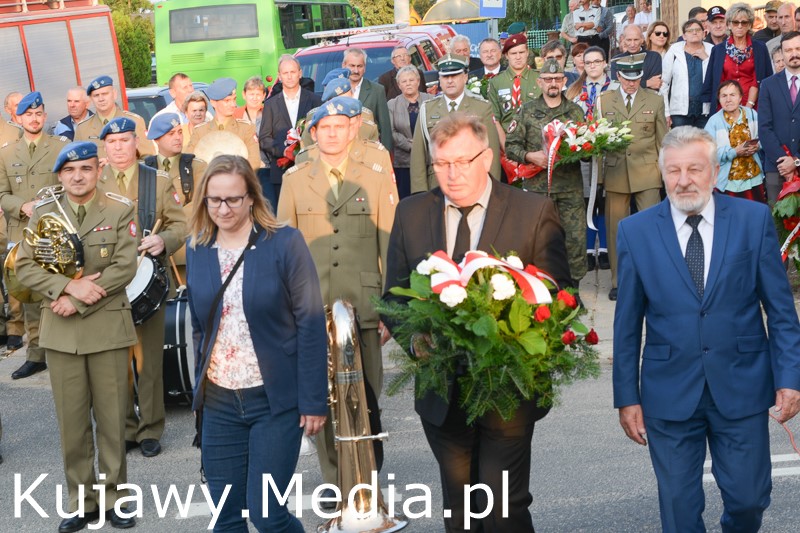 Apel Pamięci przy pomniku upamiętniającym wrześniową bitwę pod Szczytnem z udziałem wojskowej asysty honorowej, wystawionej przez Centrum Szkolenia Artylerii i Uzbrojenia z Torunia oraz Orkiestry Wojskowej z Bydgoszczy,
Liczne delegacje złożyły kwiaty przy pomniku w Szczytnie.
Przypominamy historyczne wydarzenia mające istotne znaczenie dla żołnierzy Armii Pomorze i Poznań atakujących skrzydło niemieckiej 8 Armii zdążającej pod Warszawę, 

 Wsparciem w organizacji wydarzenia jest Zastępca Komendanta WKU mj Stanisław Dykowski
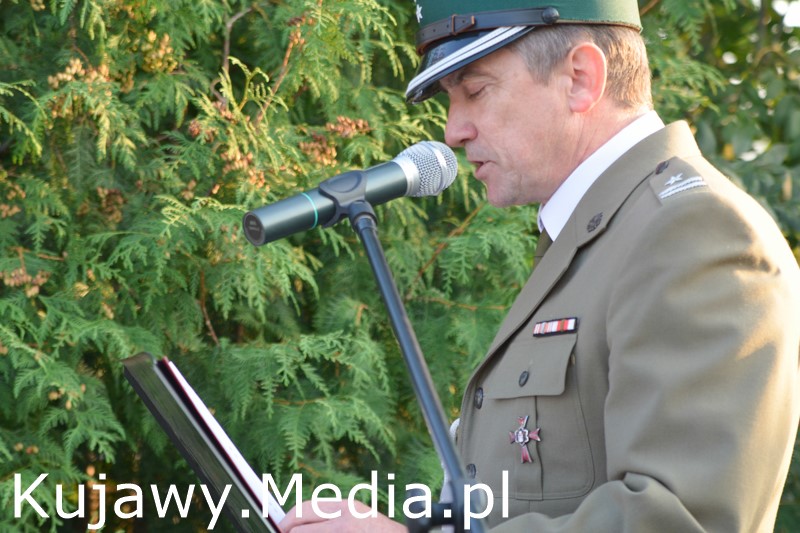 Powiatowe obchody 100 -lecia Niepodległości w Choceniu - 11 listopada
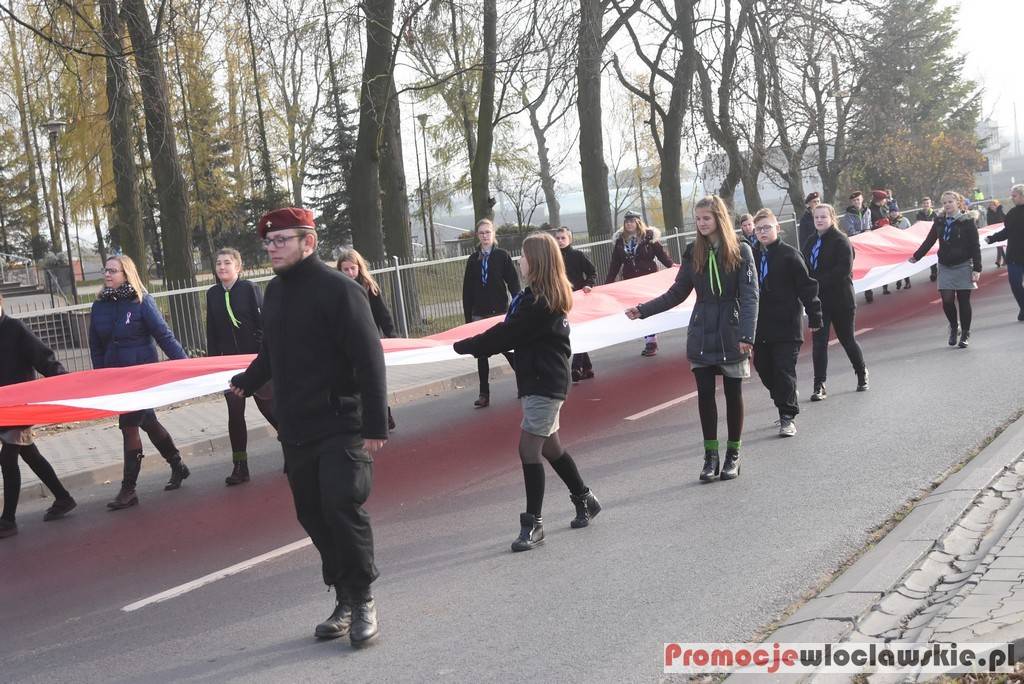 Odsłonięto i poświęcono tablicę ofiar II wojny światowej przy kościele w Choceniu,
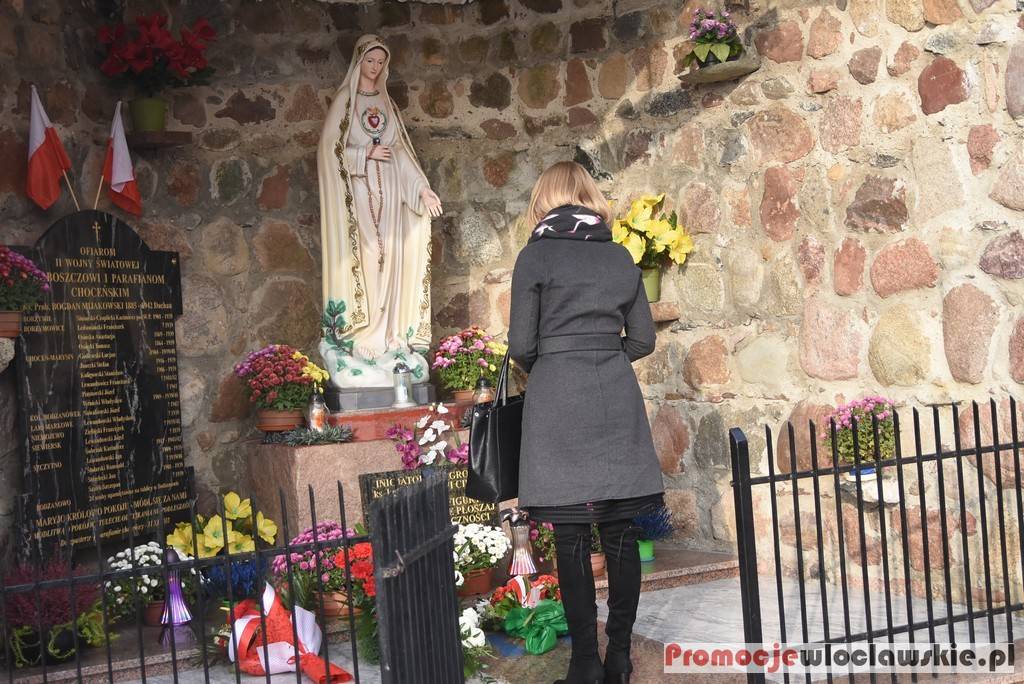 Przemarsz z biało – czerwoną flagą pod pomnik upamiętniający bohaterskich żołnierzy Wojska Polskiego przy Urzędzie Gminy w Choceniu
Część artystyczna  100-lecia NIEPODLEGŁOŚCI
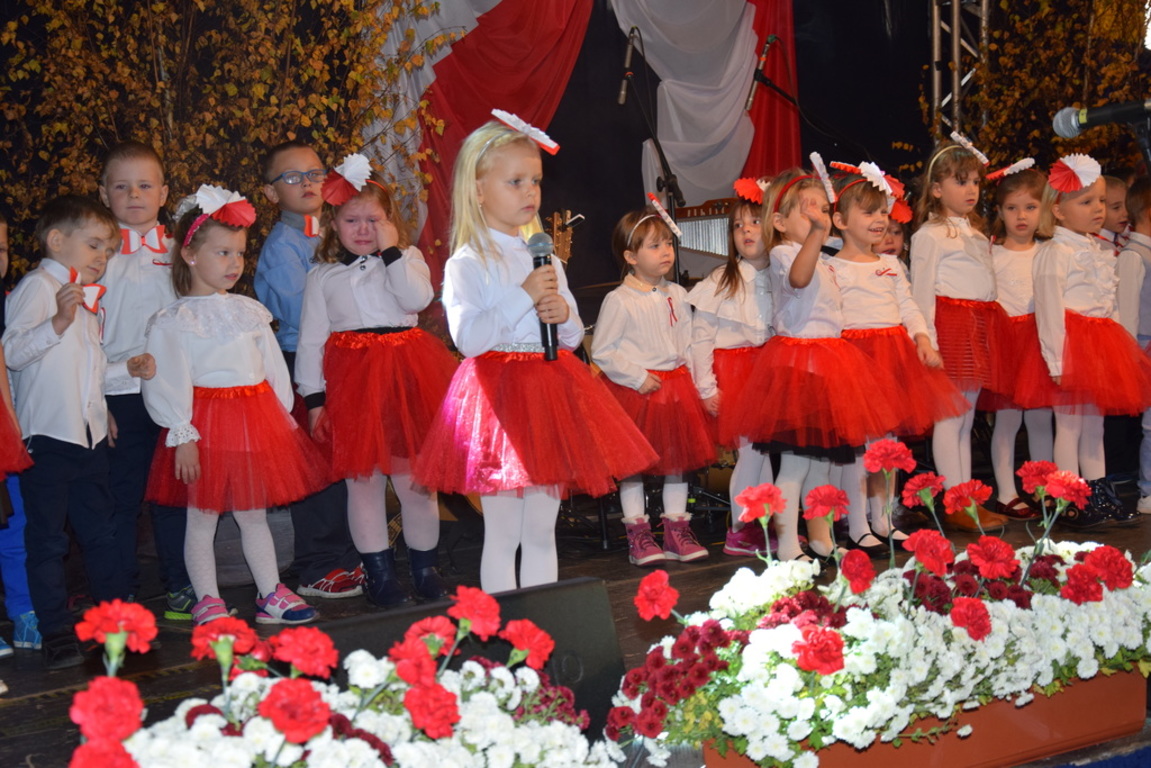 Dzieci z Przedszkola Niepublicznego w Choceniu
Andrzej i Maja Sikorowscy
Spotkanie opłatkowe
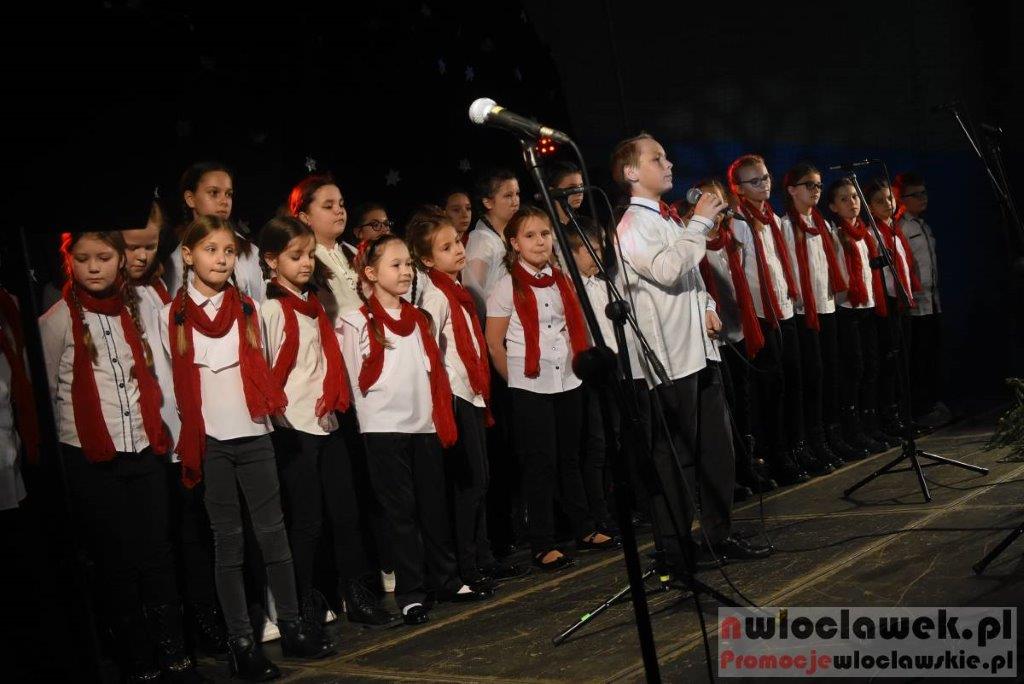 Tradycyjnie na Sali Gminnego Ośrodka Sportu i Rekreacji przy wsparciu Zespołu Szkolno - Przedszkolnego w Choceniu
Powołanie Choceńskiej Socjalnej Spółdzielni Budowlanej
Celem powołania Spółdzielni Socjalnej jest umożliwienie aktywizacji zawodowej osobom zagrożonym wykluczeniem społecznym,
Przedmiot działalności Spółdzielni jest szeroki i obejmuje m.in. roboty drogowe, sprzątanie, zagospodarowanie terenów zieleni, malowanie, itp. 
Prowadzenie Spółdzielni jest możliwe dzięki pracownikom Urzędu w tym szczególnie Prezesowi Krzysztofowi Wojtalikowi, 
.
Stowarzyszanie dla Rozwoju Gminy Choceń Montaż elementów placów zabaw oraz siłowni zewnętrznych w parkach w Czerniewicach (przy piekarni) i Śmiłowicach
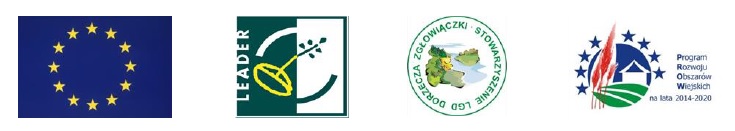 Całkowita wartość realizacji zadania wyniosła 54.181,50 zł
Dofinansowanie w wysokości 37.927,05 zł 
Wniosek o przyznanie pomocy złożony do Lokalnej Grupy Działania Dorzecza Zgłowiączki w ramach poddziałania 19.2 „Wsparcie na wdrażanie operacji w ramach strategii rozwoju lokalnego kierowanego przez społeczność” objętego PROW na lata 2014-2020,
Wkład własny na realizację zadania pochodził z dotacji od Gminy Choceń w kwocie 16.254,45 zł,
Projekt prowadził w urzędzie Pan Dawid Dalmann
Park w Śmiłowicach
Boisko w Czerniewicach
siłownia zewnętrzna - biegacz pojedynczy, orbitek pojedynczy, twister i surfer oraz wyciąg górny i krzesło do wyciskania, 
elementy placu zabaw - huśtawka wahadłowa podwójna, huśtawka wagowa, karuzela i zestaw zabawowy wykonany z drewna impregnowanego,
lampa solarna z czujnikiem zmierzchu i ruchu w celu oświetlenia miejsca rekreacji i wypoczynku po zmroku
siłownia zewnętrzna - biegacz pojedynczy, orbitek pojedynczy, wioślarz pojedynczy, wyciąg górny i krzesło do wyciskania, jeździec, 
elementy placu zabaw - karuzele, huśtawka wagowa,
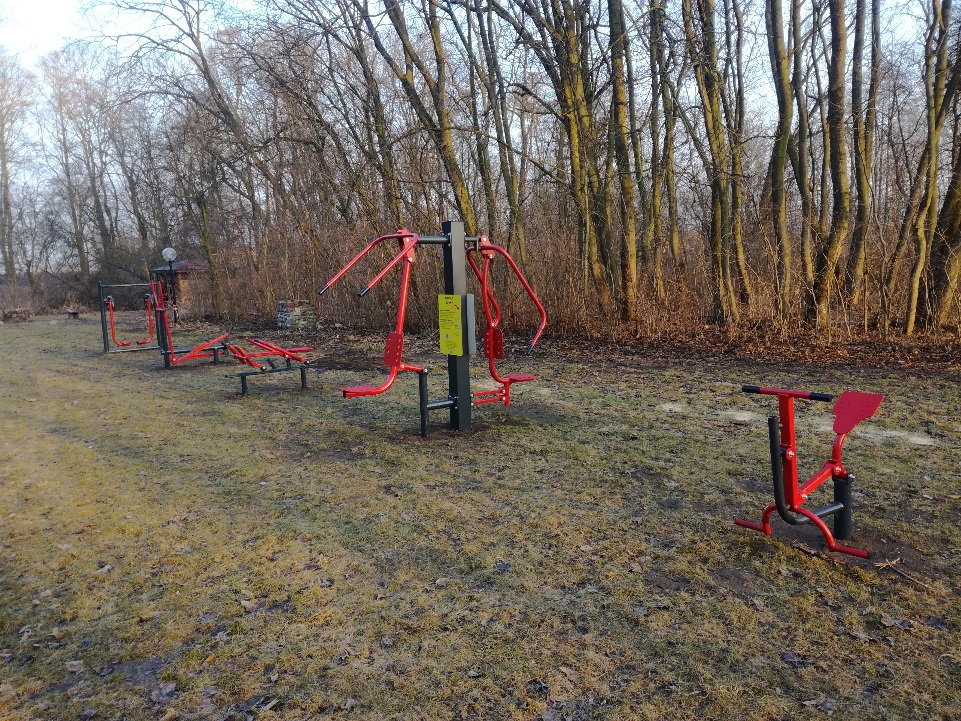 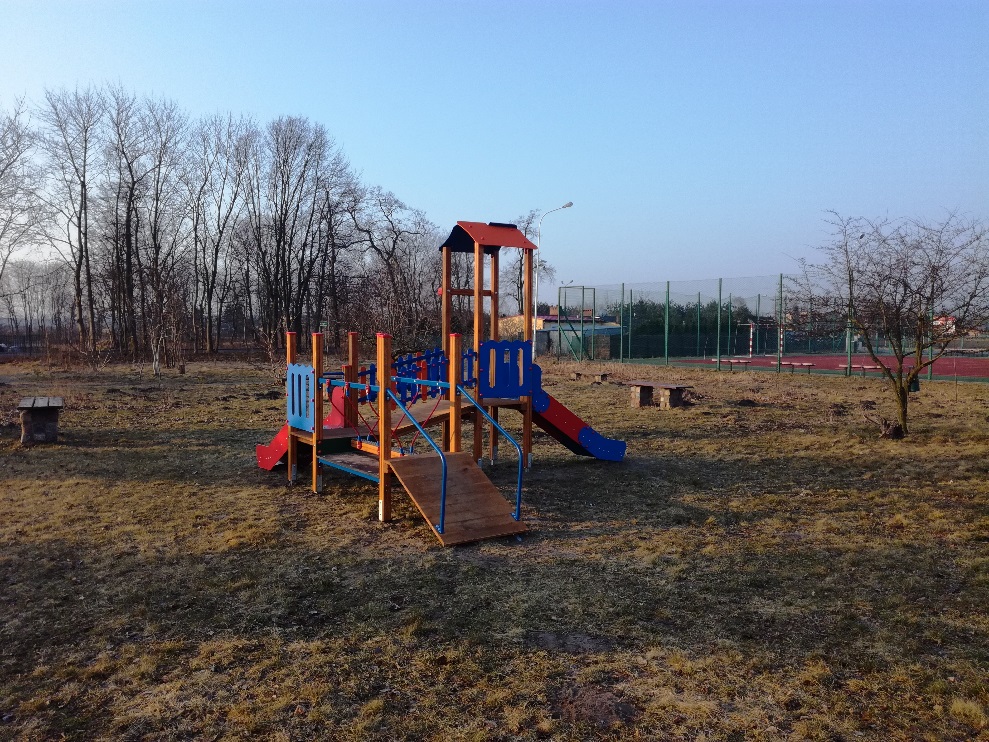 Stowarzyszenie dla Rozwoju Gminy Choceń Rozwój infrastruktury turystycznej i rekreacyjnej w Borzymiu, Nakonowie Starym oraz w Choceniu – place zabaw, ścieżka
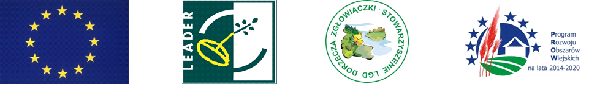 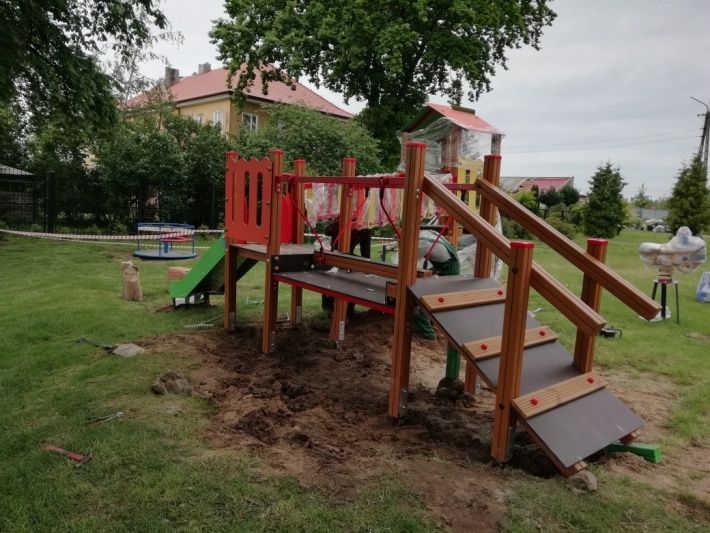 Stowarzyszenie pozyskało 100 % środki na w/w zadanie. Place zabaw wykonuje - firma  MAGIC GARDEN Pakość;
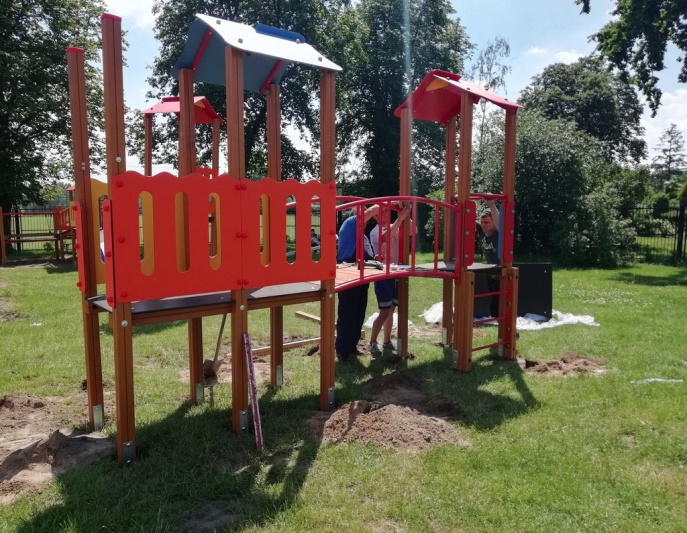 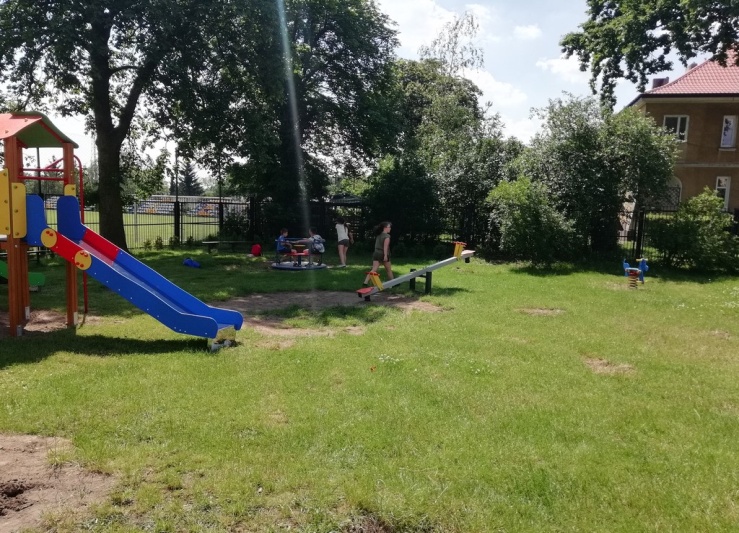 Projekt prowadzony w Stowarzyszeniu, którego Prezesem jest Leszek Skalski
Stowarzyszenie dla Rozwoju Gminy ChoceńŚcieżka edukacyjna w lesie w Choceniu
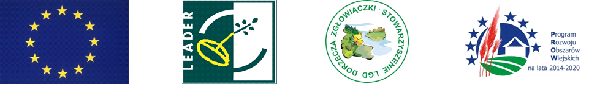 Umowa 2018, realizacja 2019,
 ścieżkę edukacyjną wykonała Choceńska Socjalna Spółdzielnia Budowlana
Stowarzyszenie dla Rozwoju Gminy Choceń
„Zachowanie dziedzictwa lokalnego w świetlicach na terenie Gminy Choceń” - roboty budowlane i wyposażenie.
Przeprowadzono remonty w świetlicach:
Szczutkowo – remont kuchni, łazienek, malowanie, remont dachu, 
Wilkowice – remont podłóg, posadzek, łazienek, malowanie, wymiana stolarki drzwiowej, wymiana instalacji elektrycznej, wykonanie sufitu podwieszanego, 
Szczytno  - remont zaplecza socjalnego, sanitarnego, malowanie, wymiana stolarki okiennej, przyłącze wodno – kanalizacyjnej, montaż zbiornika bezodpływowego na nieczystości.
Wyposażenie świetlic – Czerniewice II i Nakonowo Stare
Projekt współfinansowany przez Unię Europejską w ramach poddziałania 19.2 „Wsparcie na wdrażanie operacji w ramach strategii rozwoju lokalnego kierowanego przez społeczność” objętego Programem Rozwoju Obszarów Wiejskich na lata 2014-2020.
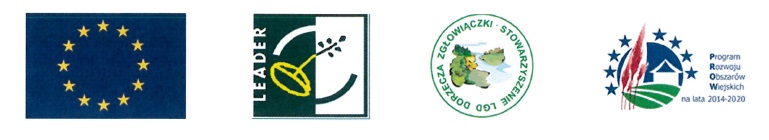 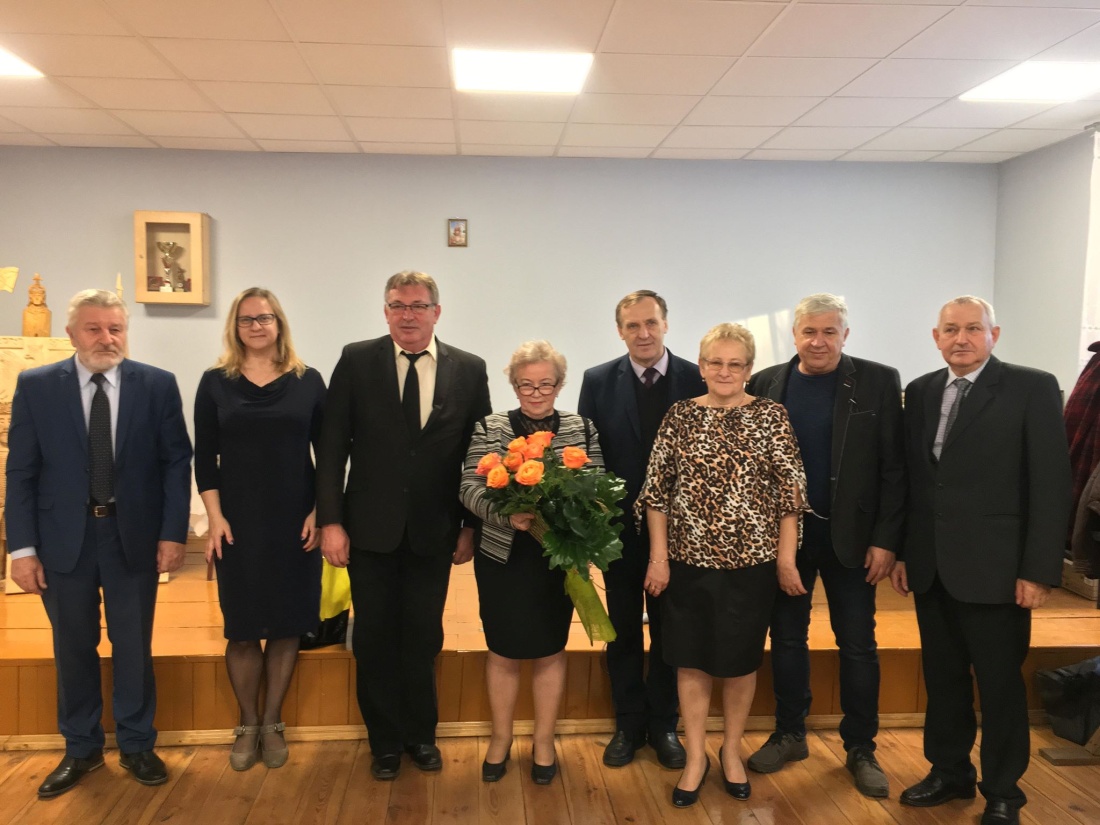 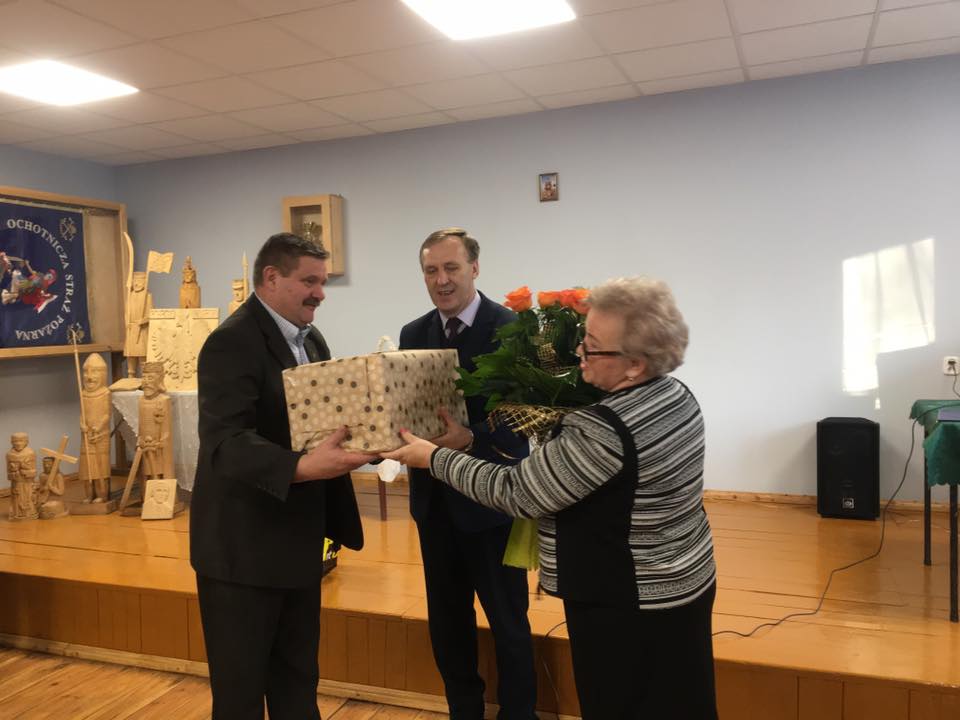 Otwarcie świetlicy w Szczutkowie
Nasze inwestycje i projekty  Śieżka pieszo-rowerowa na terenie Gminy Choceń wzdłuż ulic: Włocławska, Północna, Jarantowicka i Spacerowa
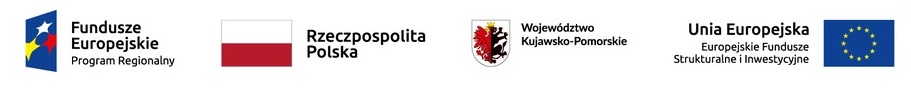 4 przetargi na ścieżkę, 
projekt realizowany w ramach Programu Operacyjnego Województwa Kujawsko-Pomorskiego na lata 2014-2020 z dofinansowaniem na poziomie 68%,
ścieżka łączy się z istniejącą ścieżką do jeziora Choceńskiego,
Powstała ścieżka pieszo – rowerowa o długości 1,699 km, 
projekt prowadził Pan Kamil Klejba,
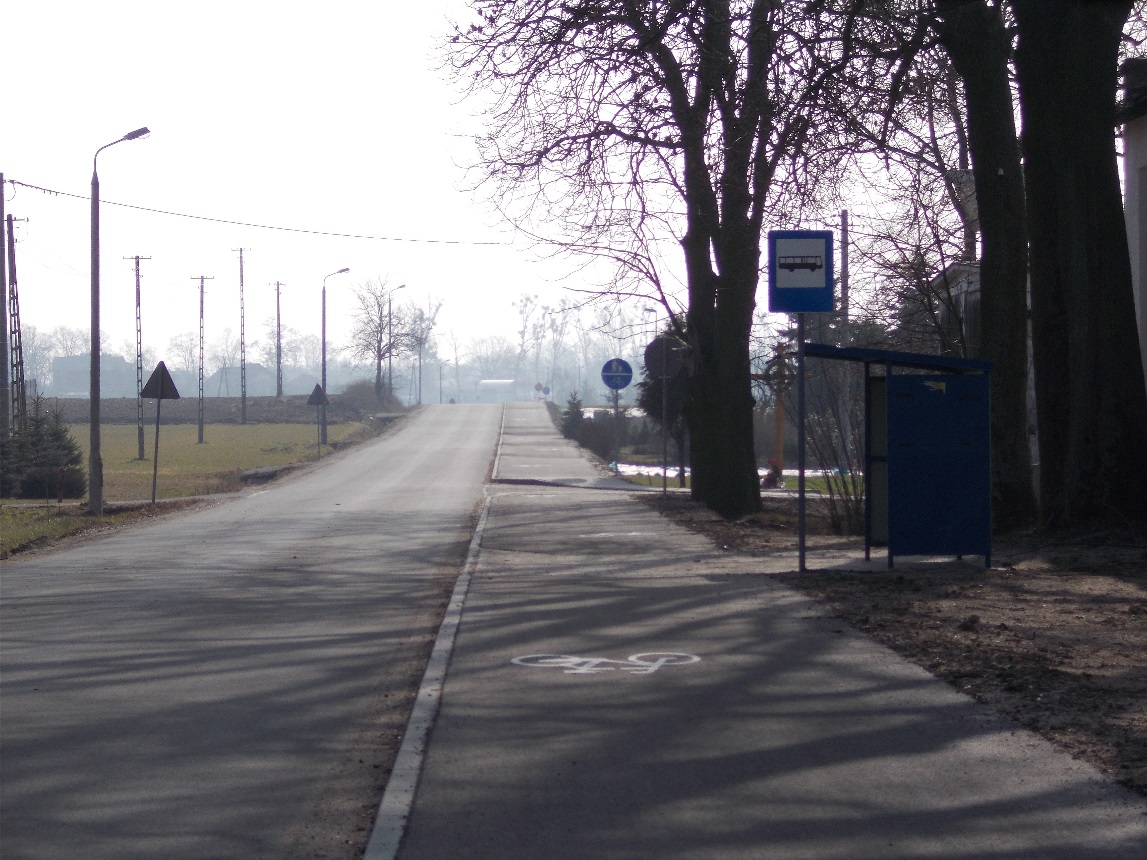 Przebudowy dróg gminnych - do jeziora Borzymowskiego, ul. Jarantowicka, Jerzewska i Reja
dofinansowanie z Programu rozwoju gminnej i powiatowej infrastruktury drogowej na lata 2016 – 2019. 
dofinansowanie z I miejsca listy rankingowej w województwie na drogi gminne.  
Roboty budowlane realizowało WPRD sp. z o.o. z Nowej Wsi koło Włocławka.
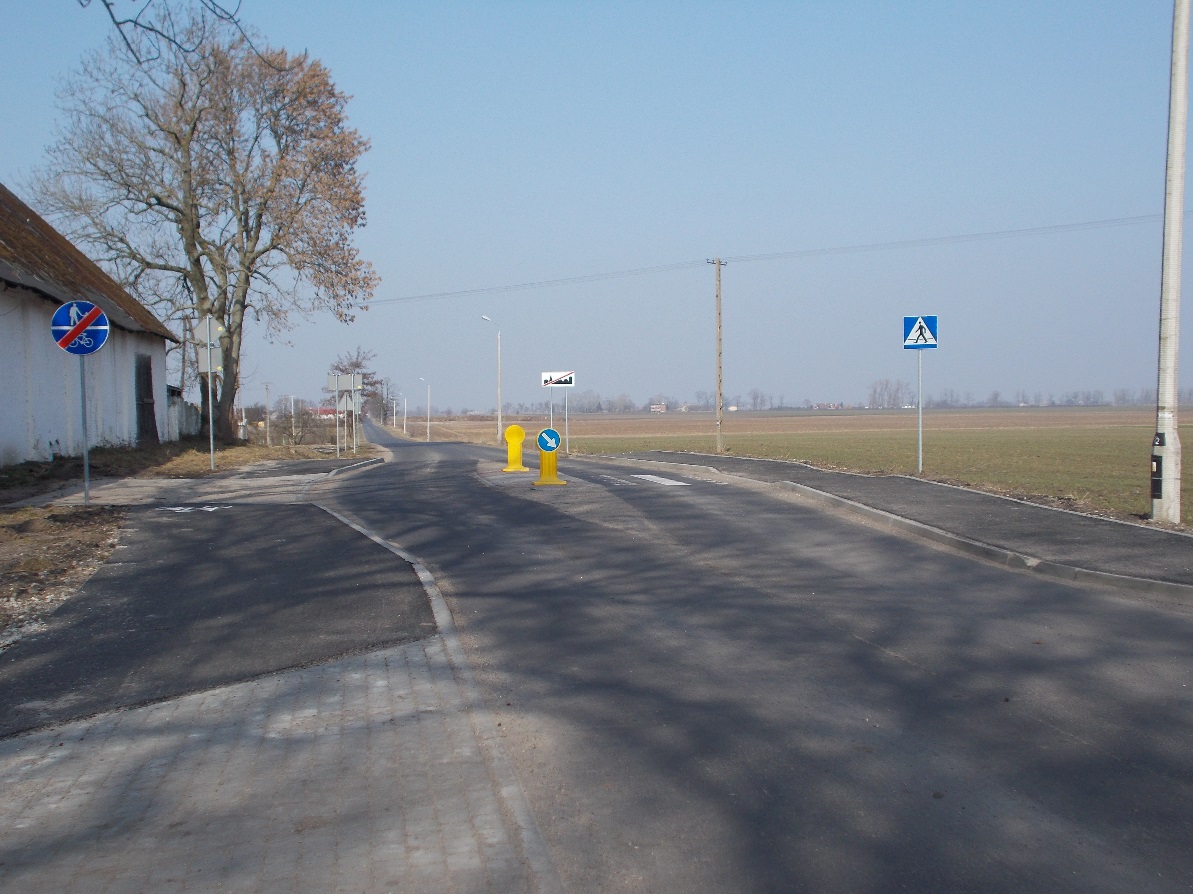 Położenie asfaltu na drodze powiatowej Śmiłowice – Wilkowiczki
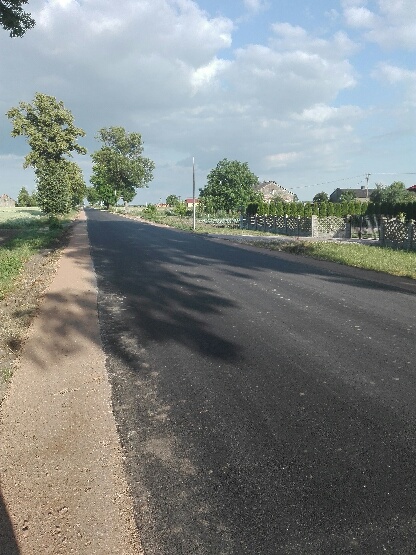 Przebudowa drogi powiatowej realizowana na podstawie umowy z Powiatem Włocławskim ( 3 odcinki realizowane w latach 2016,2017,2018). 
     Pracami związanymi z przebudową kierował pracownik urzędu Pan Krzysztof Wojtalik
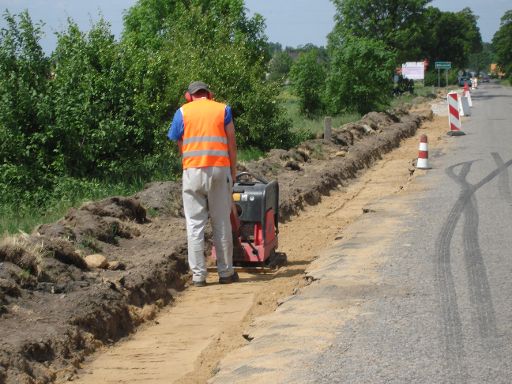 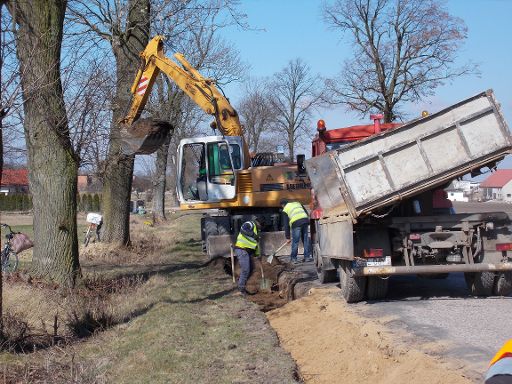 Podbudowę wykonał Urząd gminy, asfalt Starostwo Powiatowe
Budowa dróg w Niemojewie
dofinansowanie w ramach Programu rozwoju gminnej i powiatowej infrastruktury drogowej na lata 2016-2019, 
Gmina Choceń znalazła się na 9 miejscu listy rankingowej,
Poziom dofinansowania wynosi 50% wartości inwestycji, 
Zadanie obejmuje przebudowę dwóch odcinków dróg o łącznej długości 1992 m 
Realizacja 2019 
Wniosek o dofinansowanie opracowała Pani Hanna Piastowska
Otwarcie bloku w Choceniu
W dniu 7 września 2018 r., dokonano uroczystego otwarcia pierwszego bloku przy ul. Czerniewickiej w Choceniu wybudowanego przez Rypińskie Towarzystwo Budownictwa Społecznego,
Budynek ma 3 kondygnacje i liczy 21 mieszkań, wszystkie zasiedlone,
Gmina Choceń wniosła aport do spółki w wysokości 500.000 zł z przeznaczeniem na dofinansowanie budowy
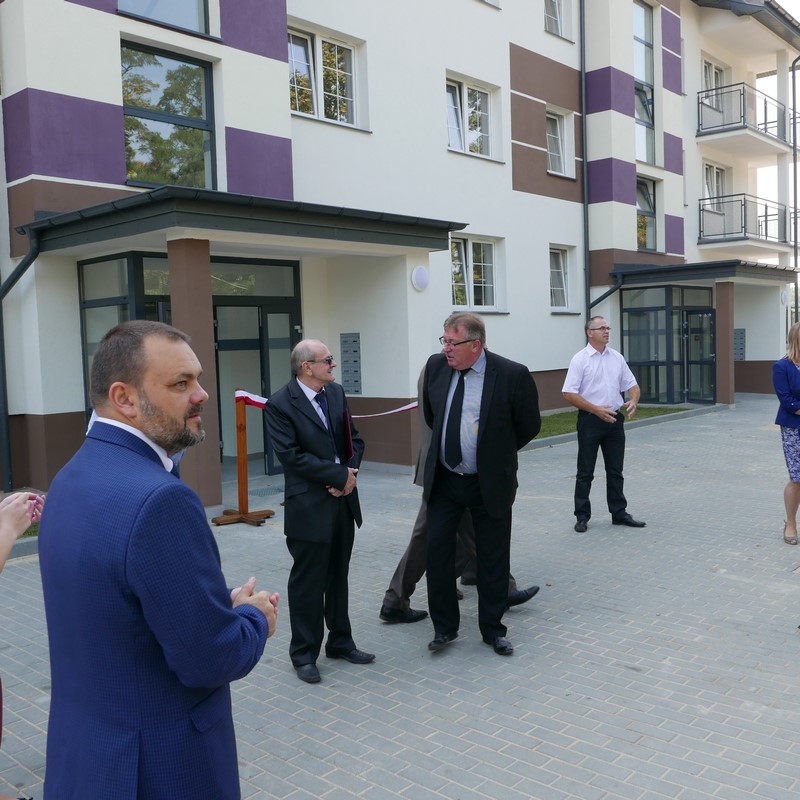 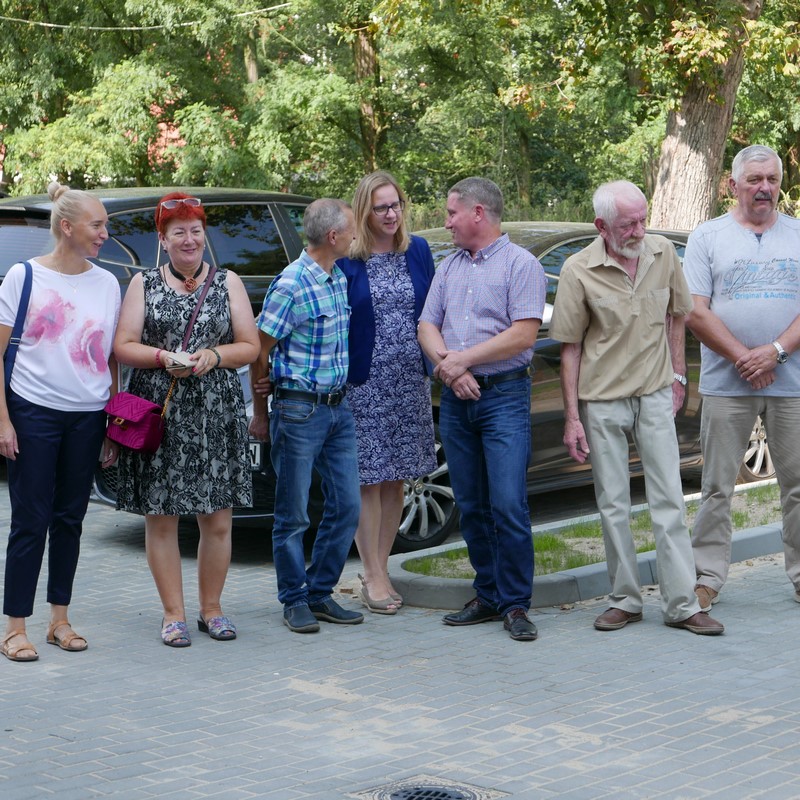 Kompleksowy projekt gospodarki wodno-ściekowej na terenie aglomeracji Choceń:1. Budowa kanalizacji sanitarnej w miejscowości Śmiłowice 2. Budowa sieci wodno-kanalizacyjnej – ul. Jaśminowa i różana
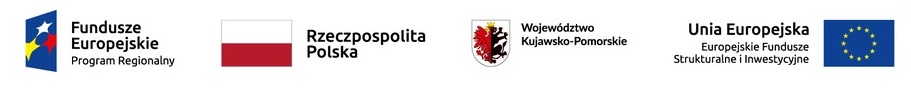 łącznie ok. 7 km kanalizacji i 0,5 km wodociągu, 
dofinansowanie z Unii Europejskiej w wysokości  85 % poniesionych kosztów kwalifikowalnych tj. 1 404 618,73 zł, 
całkowity koszt inwestycji to 2 043 436,01 zł brutto, 
Projekt prowadzi Pani Hanna Gołębiewska, za realizację w terenie odpowiada Pan Tomasz Sikorski
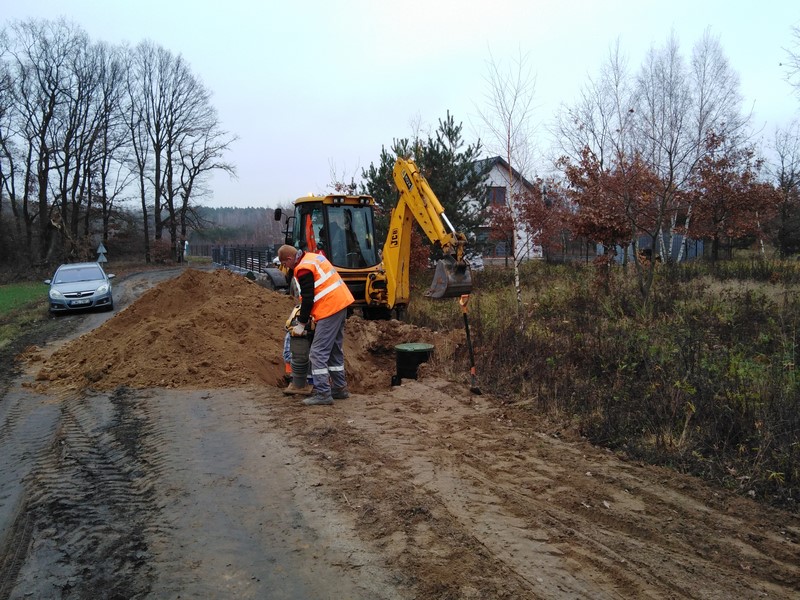 Zrealizowano projekt - Wspieranie wytwarzania i dystrybucji energii pochodzącej ze źródeł odnawialnych na terenie Gminy Choceń – 75 instalacji po 3 KW
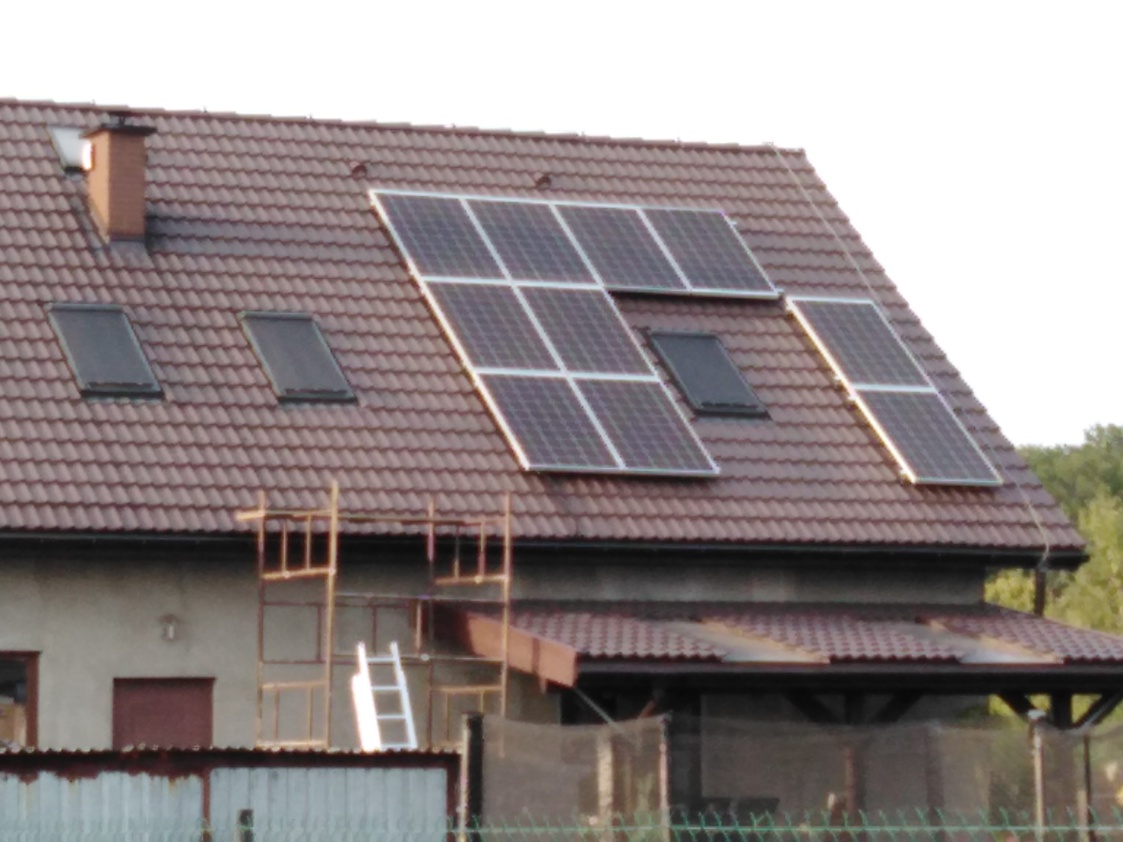 Projekt współfinansowany w ramach Regionalnego Programu Operacyjnego Województwa Kujawsko-Pomorskiego na lata 2014-2020 Oś priorytetowa 3. Efektywność energetyczna i gospodarka niskoemisyjna w regionie, działanie 3.1. Wspieranie wytwarzania i dystrybucji energii pochodzącej ze źródeł odnawialnych. 
       Wysokość dofinansowania to 45 % kosztów kwalifikowanych.
     Projekt prowadził Pan Kamil Klejba.
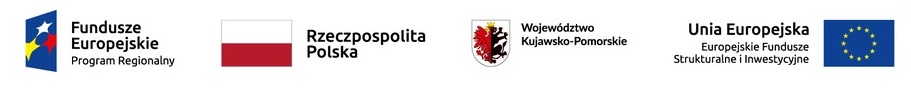 Inwestycja w drogi lokalne zapewniająca konieczne połączenie z terenem inwestycyjnym w miejscowości Choceń
droga do terenów inwestycyjnych, dł. 175 mb,  
ulica dwukierunkowa o dł. 0,175 km i szerokości 6 m wraz z wykonaniem jednostronnego chodnika, oświetlenia oraz odwodnienia,
Zadanie w ramach osi 5. Spójność wewnętrzna i dostępność wewnętrzna regionu, Działanie 5.1. Infrastruktura drogowa Regionalnego Programu Operacyjnego Województwa Kujawsko-Pomorskiego na lata 2014-2020
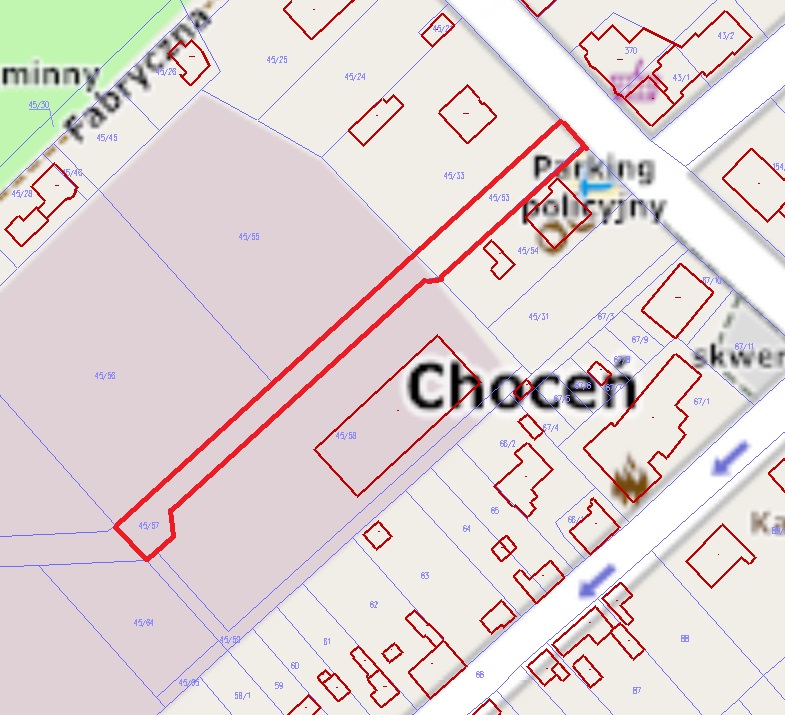 Realizacja projektu unijnego „Jakie to proste” dla uczniów w szkołach
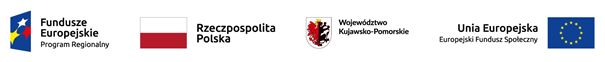 Gmina Choceń otrzymała dofinansowanie projektu „Jakie to proste!” w wysokości 901365,83 zł,
Projekt  obejmuje wsparciem uczniów wszystkich szkół podstawowych z terenu naszej gminy,
 Projekt przewiduje zorganizowanie dodatkowych zajęć z języka angielskiego, nauk matematyczno-przyrodniczych oraz języka polskiego dla 500 uczestników w okresie od września 2018 do końca czerwca 2020 roku,
W projekcie zaplanowane są również doradztwo edukacyjno-zawodowe i pedagogiczne, doposażenie pracowni informatycznych oraz wycieczki do Zielonej szkoły w Goreniu, planetarium w Toruniu, ogrodu fauny polskiej w ZOO w Bydgoszczy, Młyna Wiedzy w Toruniu oraz do Myślęcinka,
Projekt prowadzony pod kierunkiem Pani Dominiki Szymańskiej.
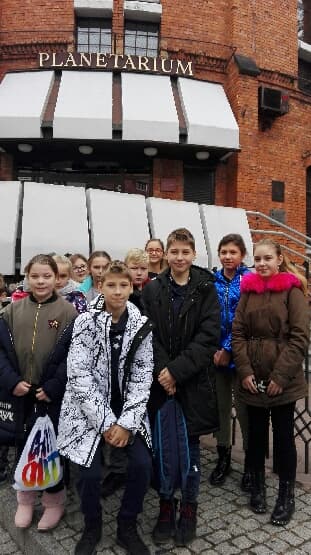 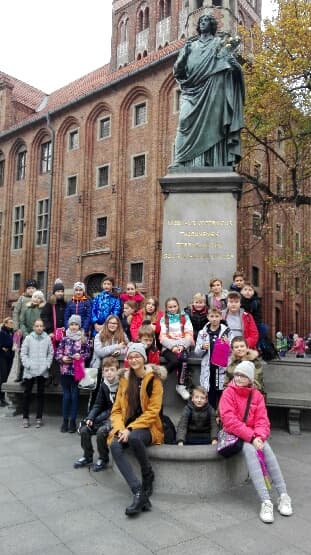 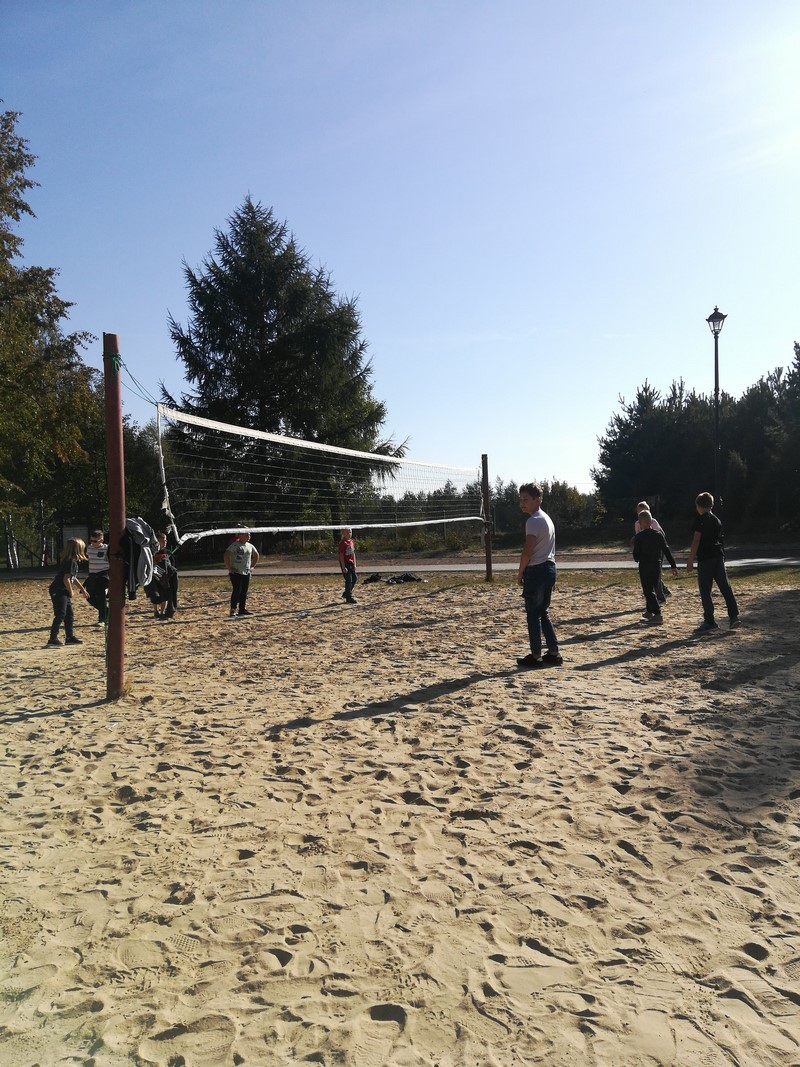 „Jakie to proste – ale w sieci” dofinansowanie na zakup sprzętu komputerowego i szkolenia
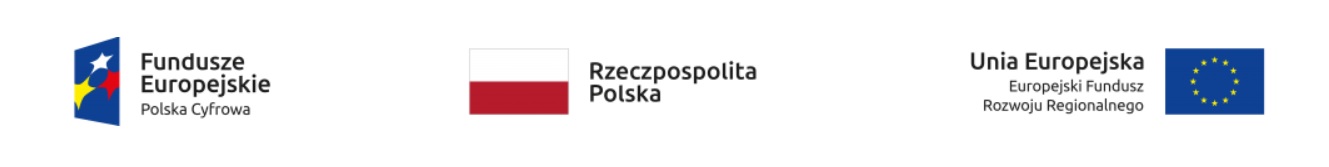 Dofinansowanie w wysokości 100 795,00 zł,
Podniesienie poziomu kompetencji cyfrowych niezbędnych do skutecznego korzystania z mediów cyfrowych w celach zawodowych, edukacyjnych i rekreacyjnych. Wykorzystanie możliwości technologii informacyjno-komunikacyjnych (TIK) w każdym aspekcie życia, 
Projekt w ramach Programu Operacyjnego Polska Cyfrowa na lata 2014-2020 Osi Priorytetowej nr III: Cyfrowe Kompetencje społeczeństwa działania 3. 1: Działania szkoleniowe na rzecz rozwoju kompetencji cyfrowych dotycząca realizacji projektu grantowego pn. „E-AKTYWNI MIESZKAŃCY WOJEWÓDZTWA KUJAWSKO-POMORSKIEGO I ŁÓDZKIEGO”.
Szefem od projektu do realizacji jest Pan Kamil Klejba.
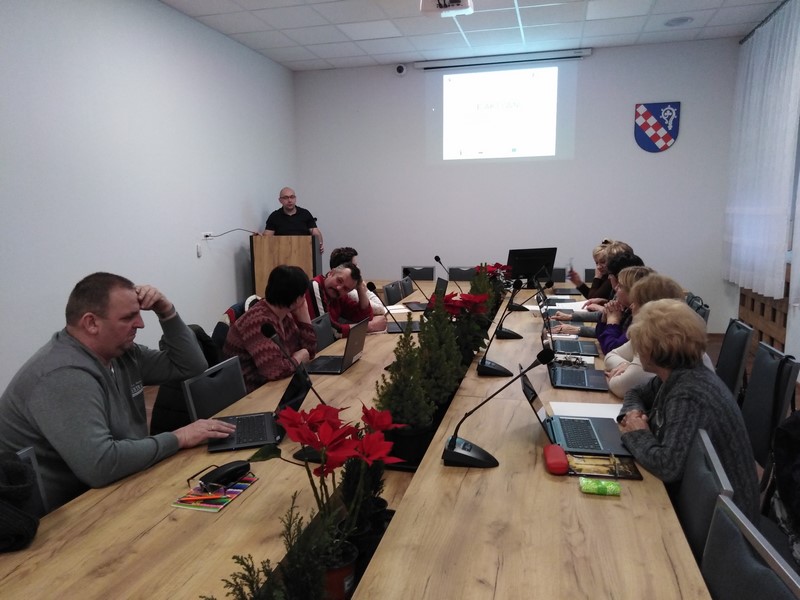 REWITALIZACJA
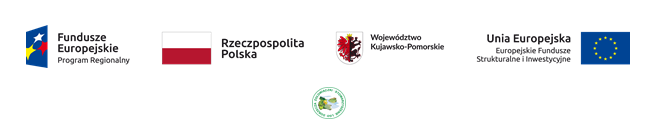 Rozpoczęcie rewitalizacji przestrzeni i budynków mieszkalnych po byłym PGR w miejscowości Borzymie i Choceń oraz budynków mieszkalnych po byłej cukrowni w miejscowości Chocen (trzy budynki),
Podpisano umowę z Zakładem Remontowo – Budowlanym Błaszczyk z Włocławka na wykonanie inwestycji,
Całkowita wartość zadania to 489.219,98 zł. 
Inwestycja współfinansowana ze środków Regionalnego Programu Operacyjnego Województwa Kujawsko-Pomorskiego na lata 2014-2020 Oś priorytetowa 7 Rozwój lokalny kierowany przez społeczność Działanie 7.1 Rozwój lokalny kierowany przez społeczność
Zadanie dotyczy rewitalizacji części wspólnych budynków tj. robót termomodernizacyjnych ścian, dachów, wymianę okien na klatkach schodowych, w pralni, kotłowni i suszarni, wymianę drzwi zewnętrznych, remont wejść do 3 budynków mieszkalnych wielorodzinnych
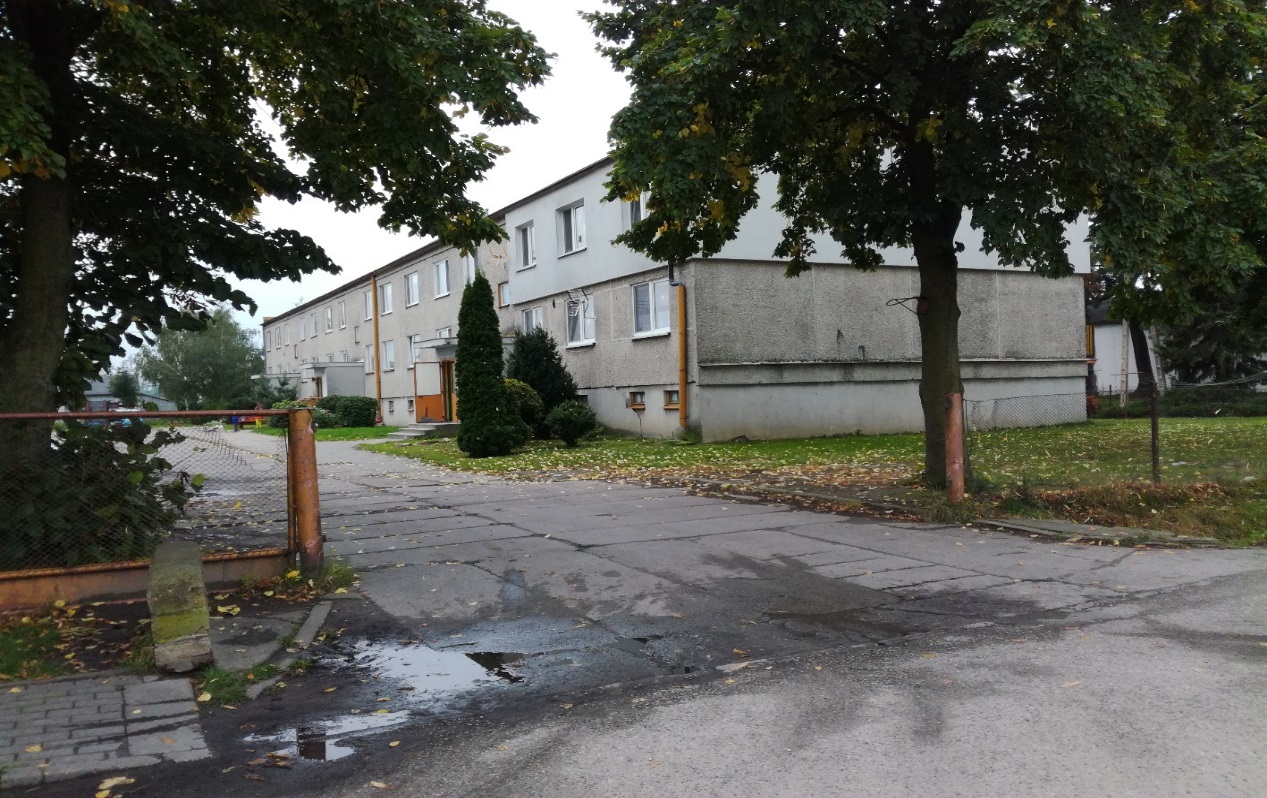 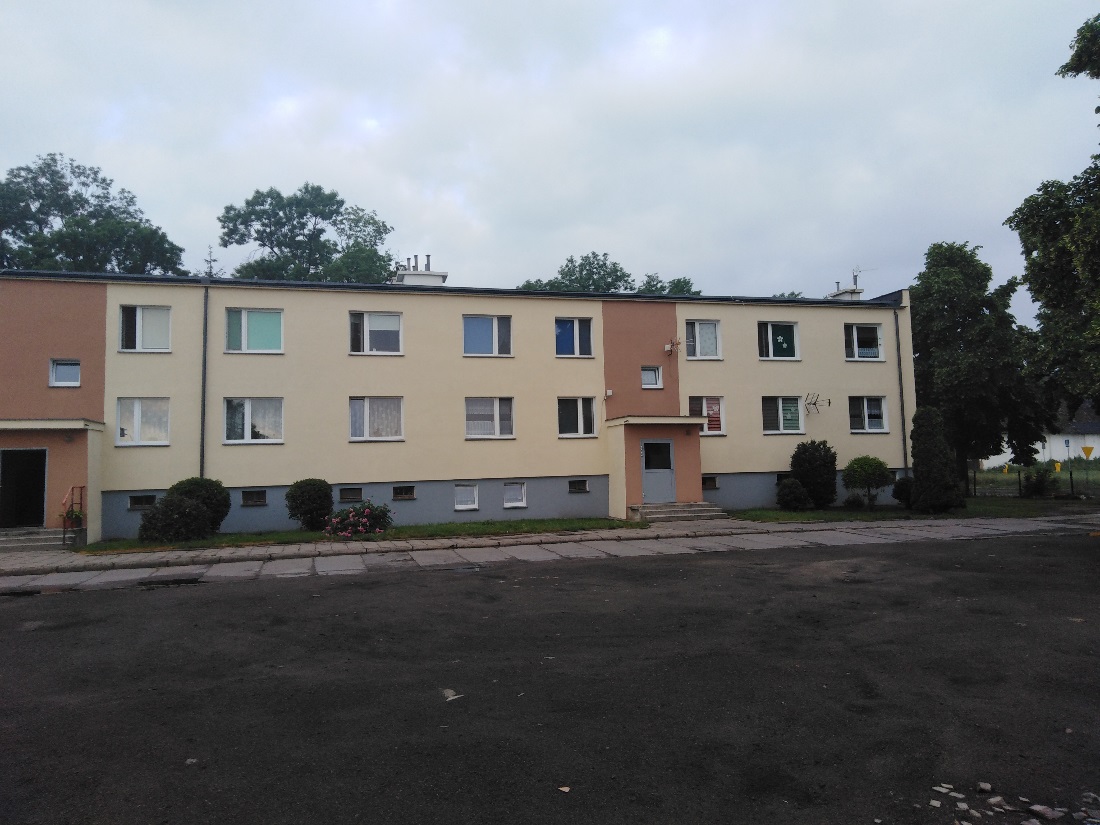 Przygotowaniem zadania w ramach w/w programu zajmowała się Pani Hanna Gołębiewska
Podpisano umowę na „Wyposażenie Choceńskiego Centrum Kultury-Biblioteka” w ramach PROW na lata 2014-2020
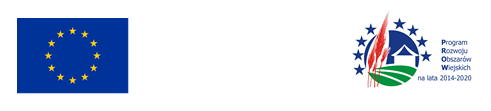 dofinansowanie w wysokości 63,63 % kosztów kwalifikowanych,
zakupiono sprzęt w 2019 ekran elektryczny projekcyjny, projektor, mikser cyfrowy, stagebox cyfrowy, 60 krzeseł, 8 jednostek komputerowych z monitorami, 37 regałów bibliotecznych, szafę dwuelementową z drzwiami przesuwnymi oraz 3 wieszaki, 
Realizacja 2019
„DostawA i montaż siłowni zewnętrznych i elementów placów zabaw w Choceniu” Z pROW
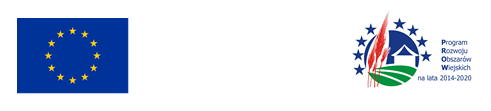 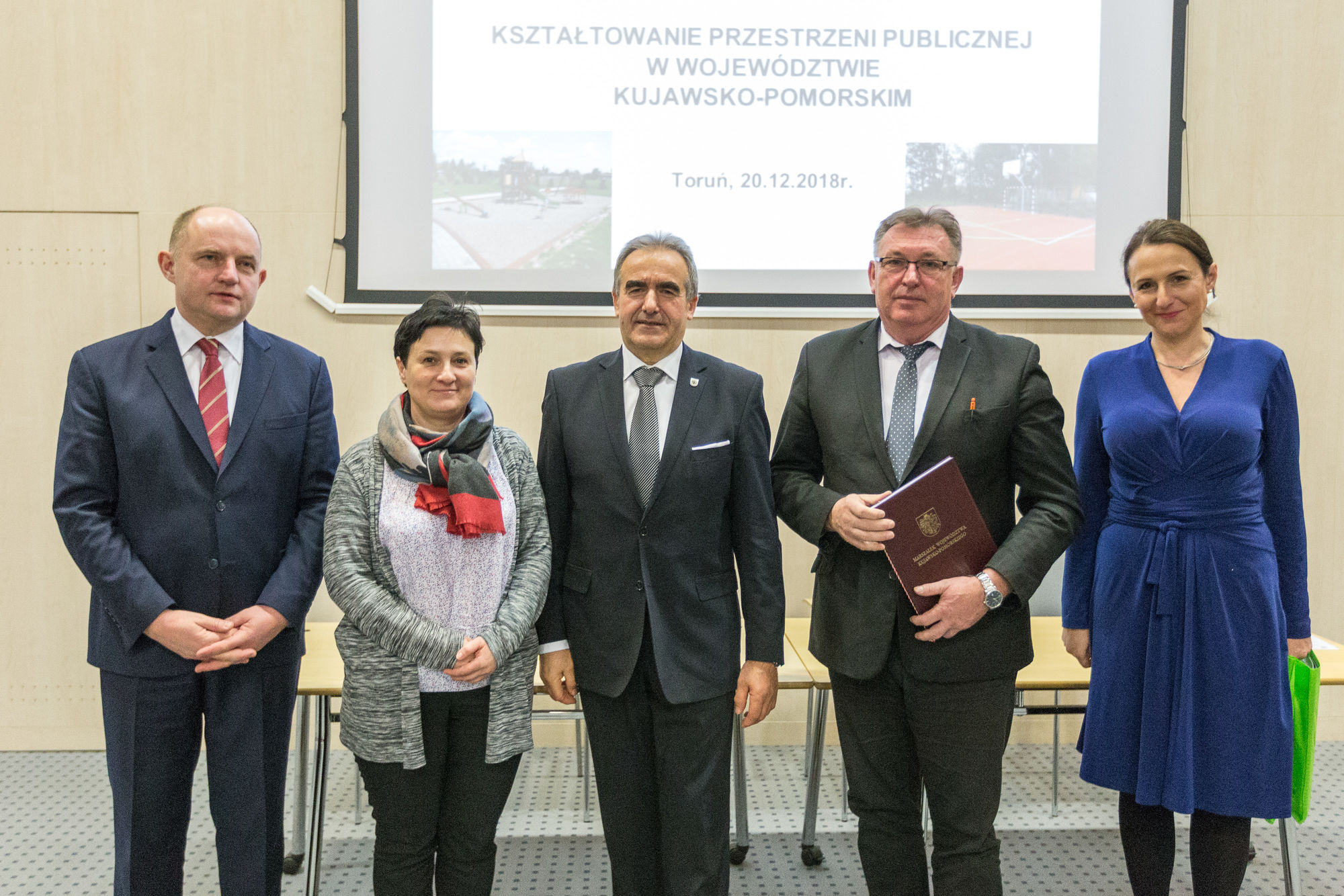 Place zabaw w Choceniu: 
przy Urzędzie, 
w parku 
na plaży. 

Podpisano umowę z Marszałkiem Województwa Kujawsko-Pomorskiego. 

Realizacja 2019
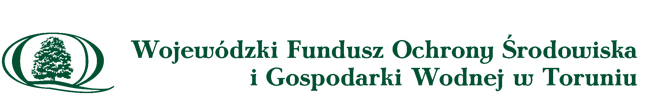 Zadanie „Zielony krajobraz w roku 2018 r.” z Wojewódzkiego Funduszu Ochrony Środowiska i Gospodarki Wodnej w Toruniu,Gmina otrzymała 12.000 zł. Zakupione rośliny posadzono na terenach samorządu gminy.
Budowa przydomowych oczyszczalni ścieków oraz poprawa infrastruktury wodociągowej na terenie Gminy Choceń
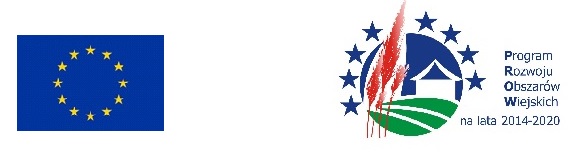 W II etapie w roku 2018 - budowa 51 szt., przydomowych oczyszczalni ścieków, montaż hydrantów i zasuw na sieci wodociągowej, przebudowę stacji uzdatniania wody poprzez wymianę pomp o wyższych parametrach technicznych
Realizacja w ramach „Podstawowe usługi i odnowa wsi na obszarach wiejskich” objętego PROW na lata 2014-2020
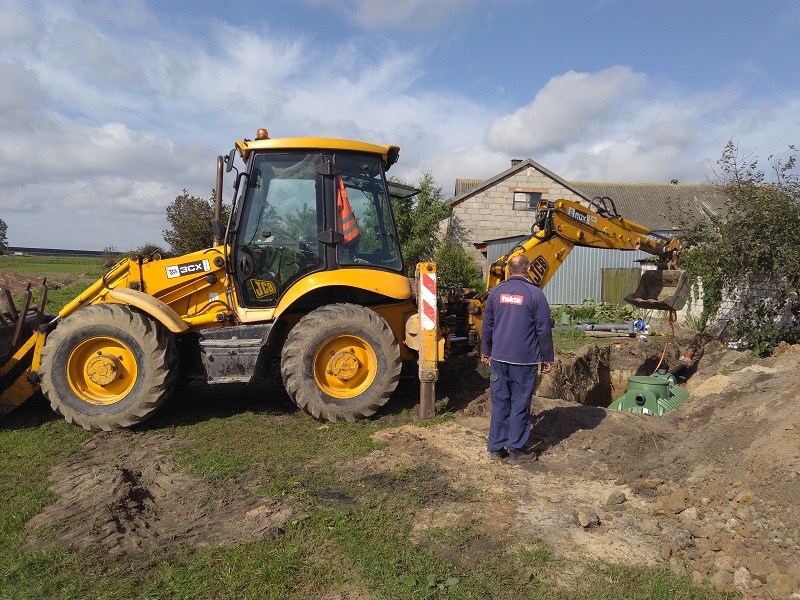 Budowa targowiska w Choceniu
Wniosek 2018, realizacja 2019-2020,
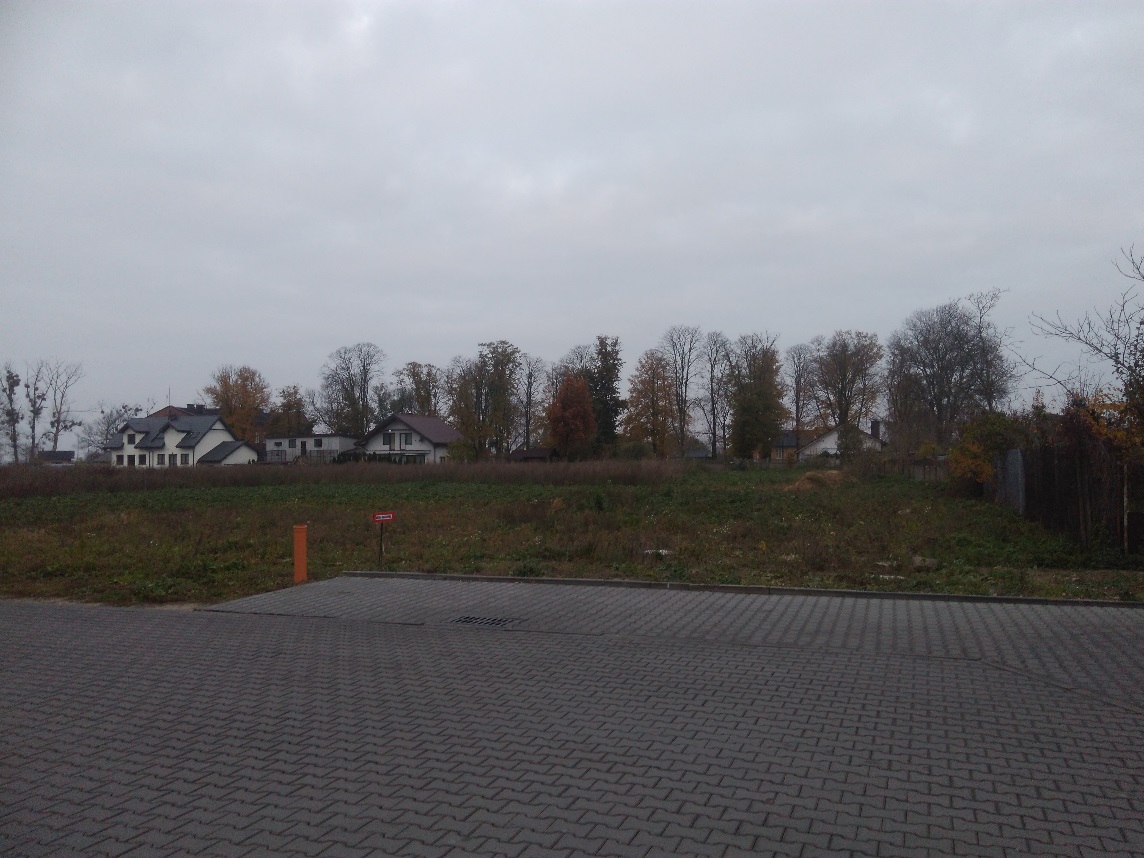 Podsumowanie
75 gospodarstw domowych z solarami 
64,4 km sieci kanalizacji sanitarnej 
3 szkoły podstawowe z oddziałami zerowymi i przedszkolem 
3 przedszkola niepubliczne 
384 przydomowych oczyszczalni ścieków 
7 jednostek OSP 
99 km utwardzonych dróg 
15 km dróg pozostało do utwardzenia
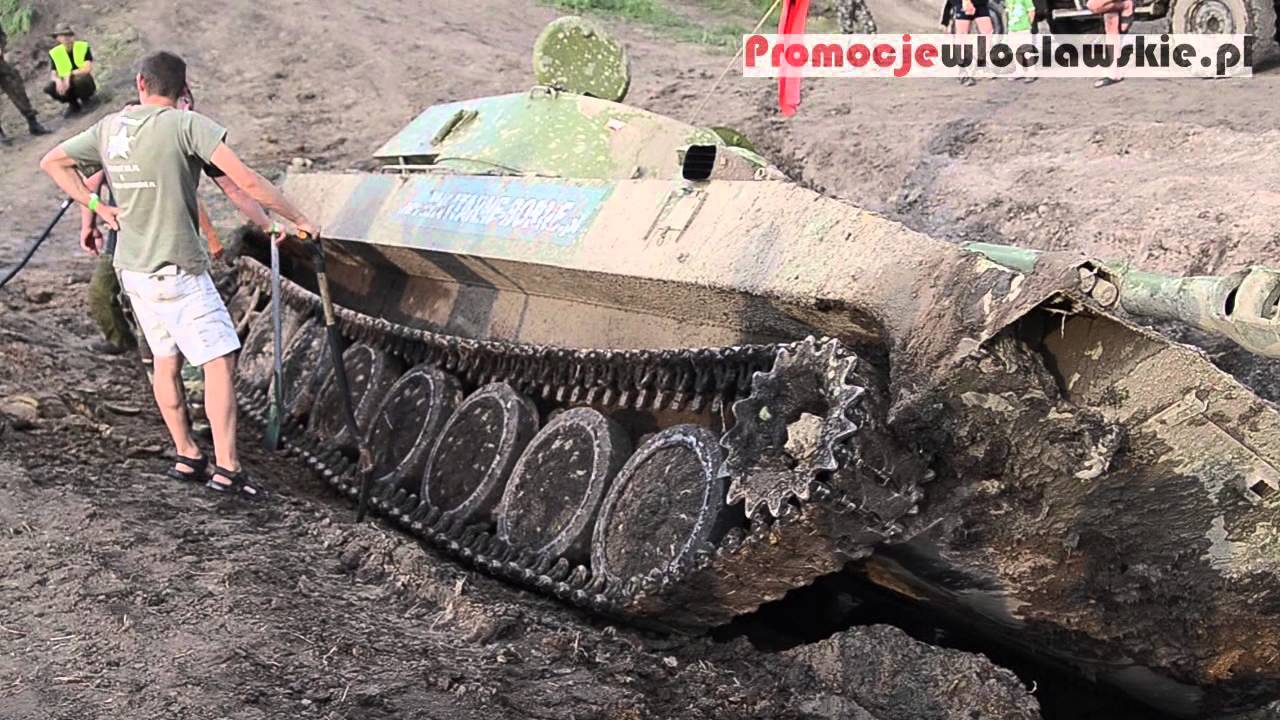 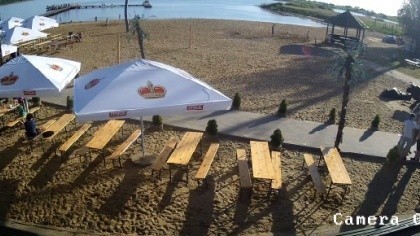 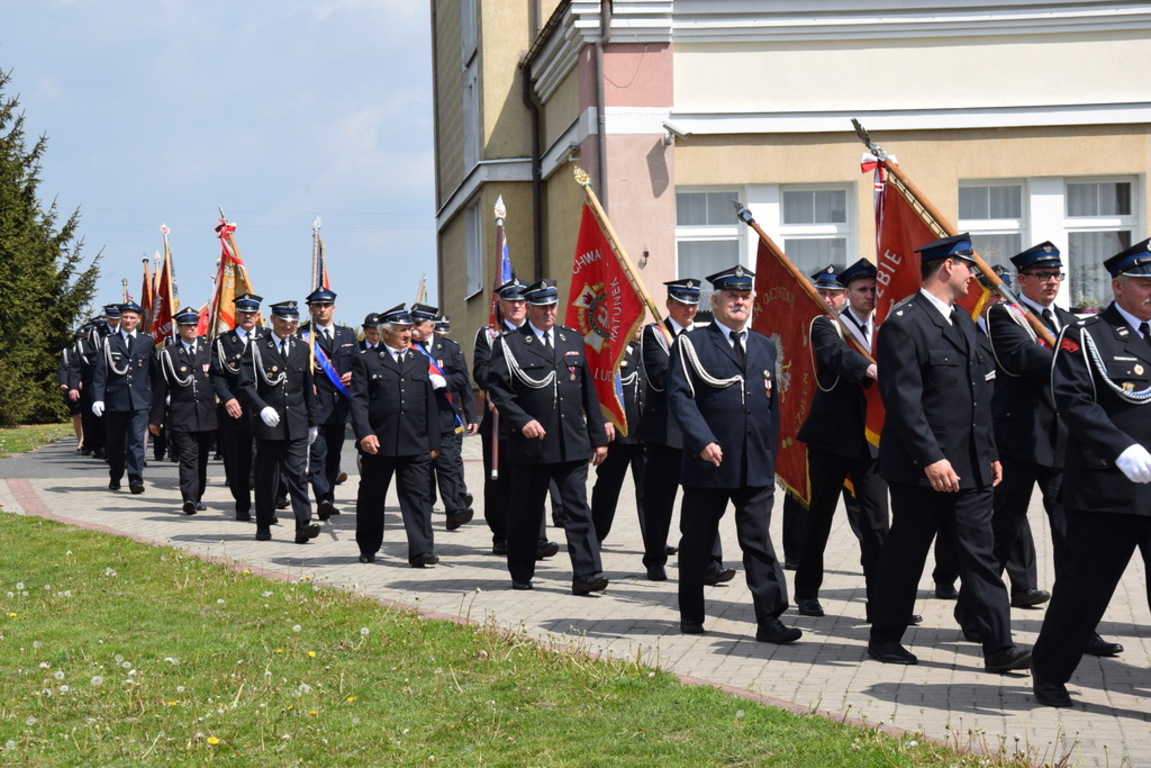 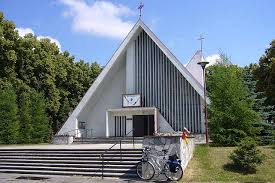 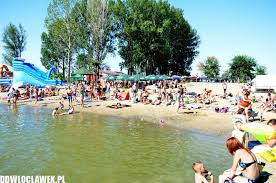 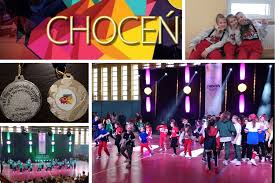 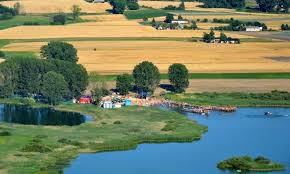 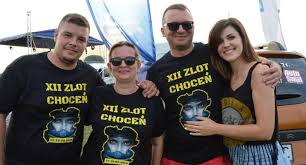 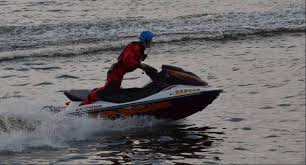 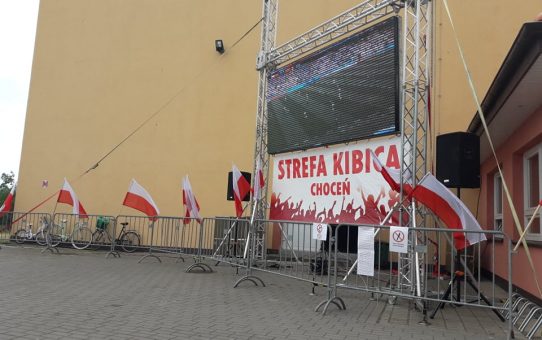 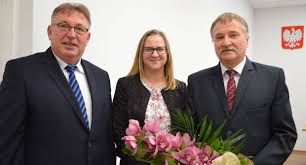 Gmina w przyszłości
Realizacja następujących zadań:
budowa dróg, 
fotowoltaika, 
modernizacja oczyszczalni ścieków,
drugi blok w Choceniu
dziękuję za uwagę
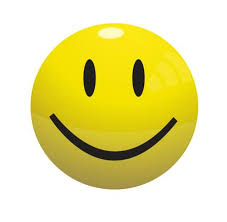